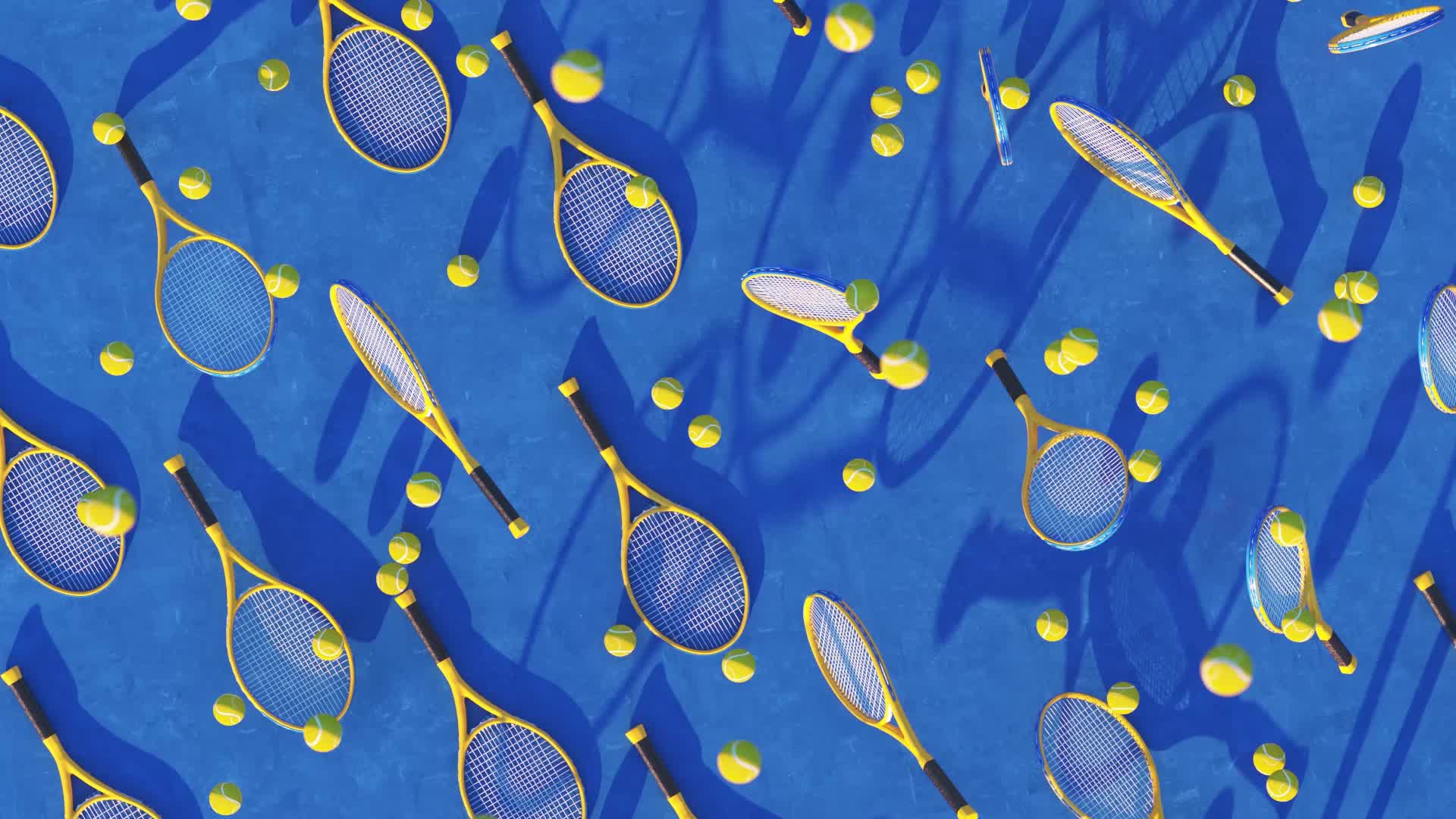 The Evolution of Sport at EU levelIn the name of Autonomy and Specificity of sport
MICHELE COLUCCI
www.colucci.eu
E-mail: info@colucci.eu
1
International sports cases before the EU judgesD-DAY: 21 December 2023
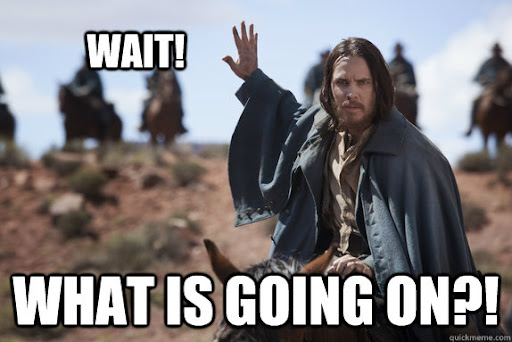 Superleague against UEFA and FIFA 
FC Antwerp against UEFA (homegrown player rule)
International Skating Union
Football Agents against FIFA (pending)
The Diarra case (pending)
The Seraing case (pending)
2
INTERNAL MARKETFREE MOVEMENT OF WORKERS
3
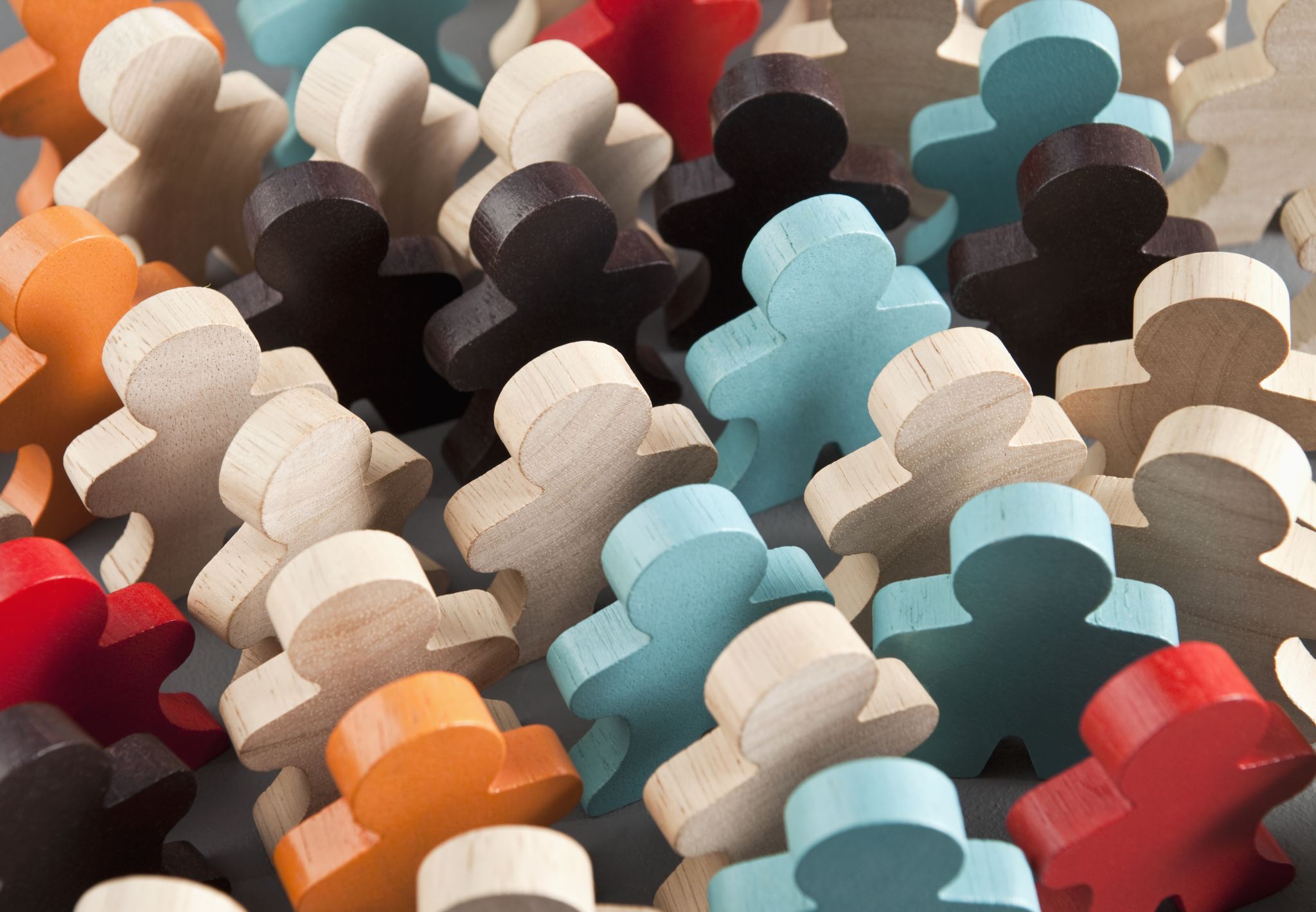 EQUAL TREATMENT
BAN ON “DIRECT” DISCRIMINATIONS  
	Art. 18 TFEU on the basis of nationality
	Art. 45 TFEU:…
Access to employment
Pay
Employment conditions	
BAN ON “INDIRECT” DISCRIMINATIONS  (UEFA Home Grown Player Rule ?)
 NO INDIRECT DISCRIMINATION : based on criteria other than nationality but leading to the same result
4
SPORT AND EU COMPETITION LAW : Art. 101 (1)
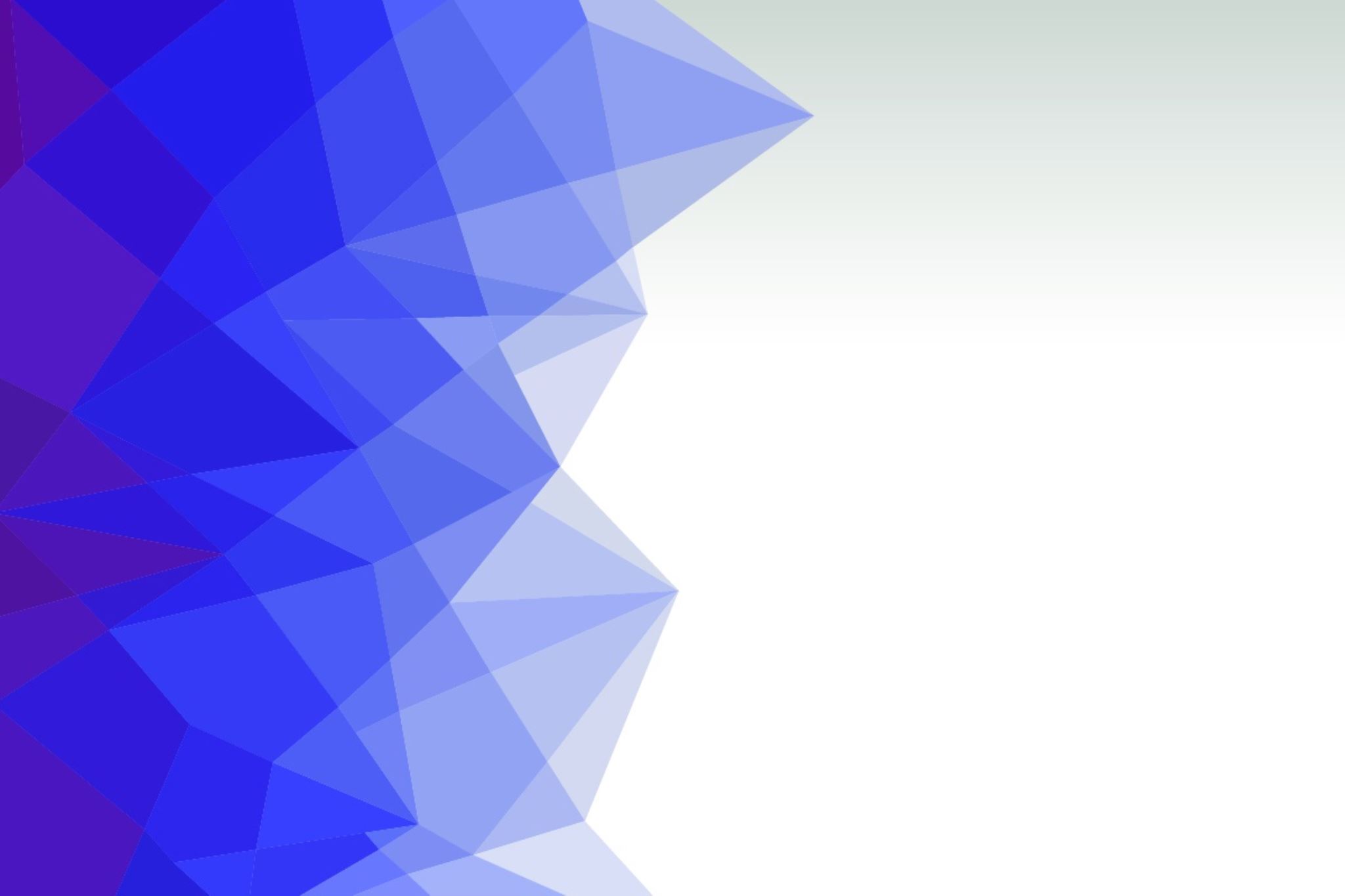 Are prohibited and automatically void :
Decisions, Agreements, Concerted Practices 
Undertakings or associations of undertaking 
Affecting trade between Member States
By Object or by Effect
Prevention, Restriction or Distortion of Competition
5
SPORT AND EU COMPETITION LAW: Art. 101 (3) The  four cumulative exceptions
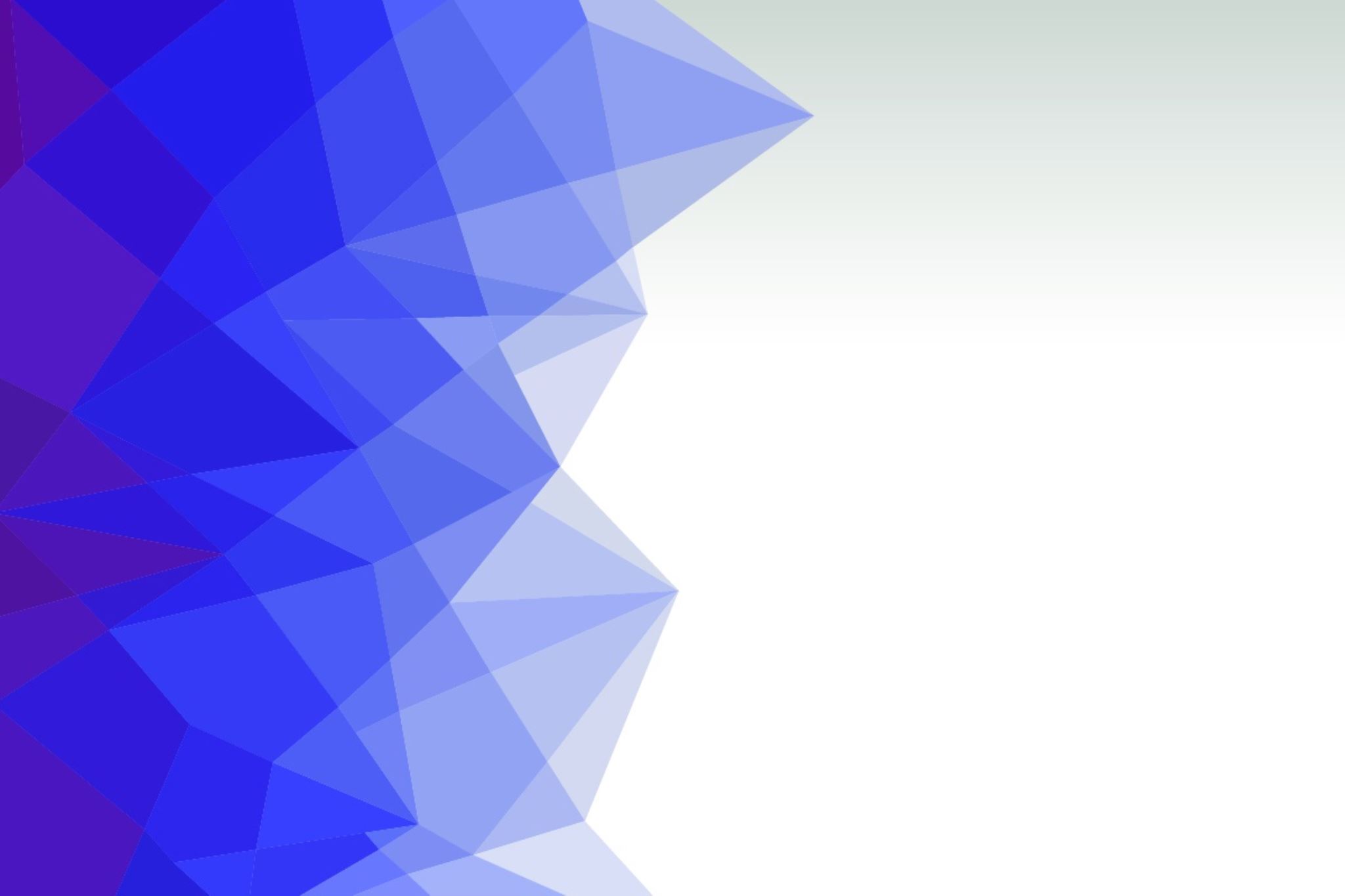 The Agreement results in efficiency gains
Consumers receive a fair share of the benefits
The restrictions are indispensable of achieving those benefits
There is no substantial elimination of competition
6
SPORT AND EU COMPETITION LAW: Art.102 (TFEU)
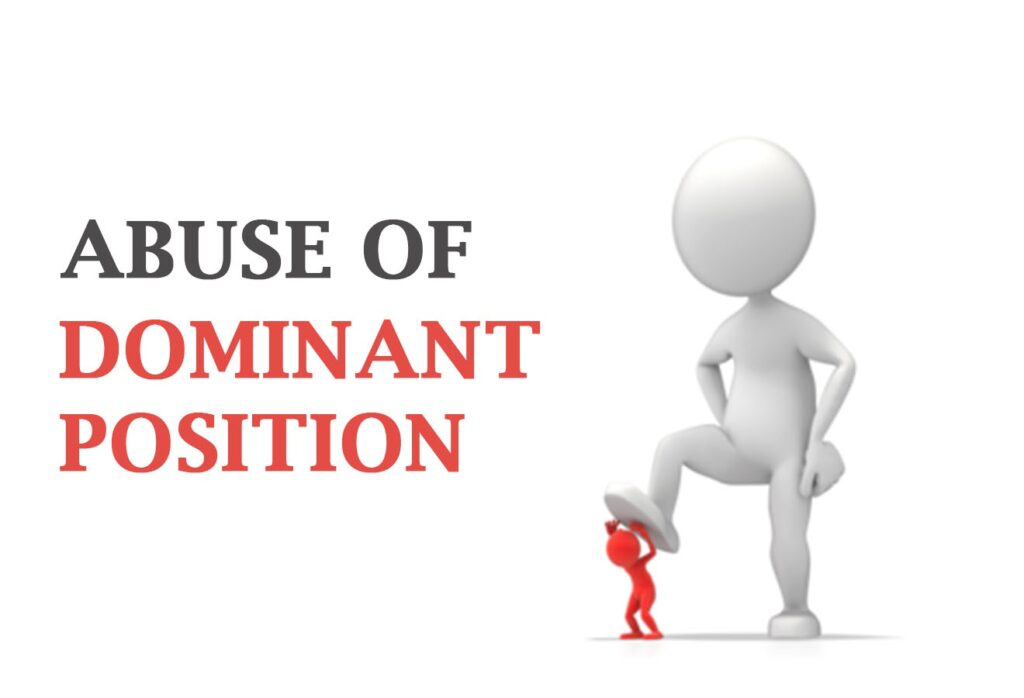 No to any abuse of dominant position by one or more undertakings
7
Bosman v. URSBFA - UEFA -  FIFADAVID v. GOLIATH
8
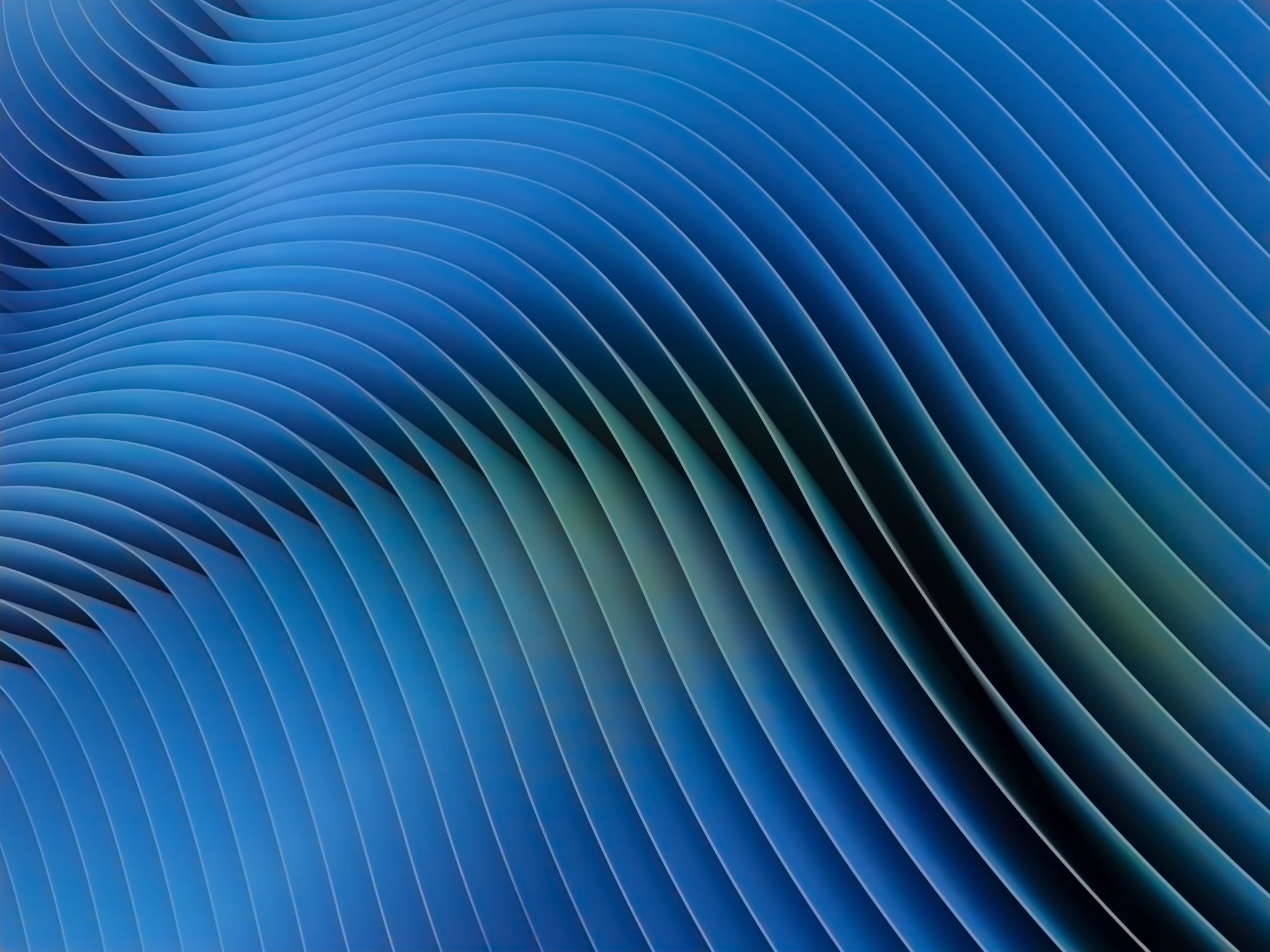 UEFA –URSBFA v. Bosman C-415/93 (Judgement of 15 December 1995)
9
Transfer Fee(11.570.000 BEF = 200.000 euros)
10
TRANSFER FEE
Obstacle because it affects players'access to the employment market in other Member States
NO valid justifications: maintenance of sportive and competitive balance between clubs
Other alternative measures: marketing, ticketing, TV rights
Conclusions: Transfer fee after the end of the contract against EU law
11
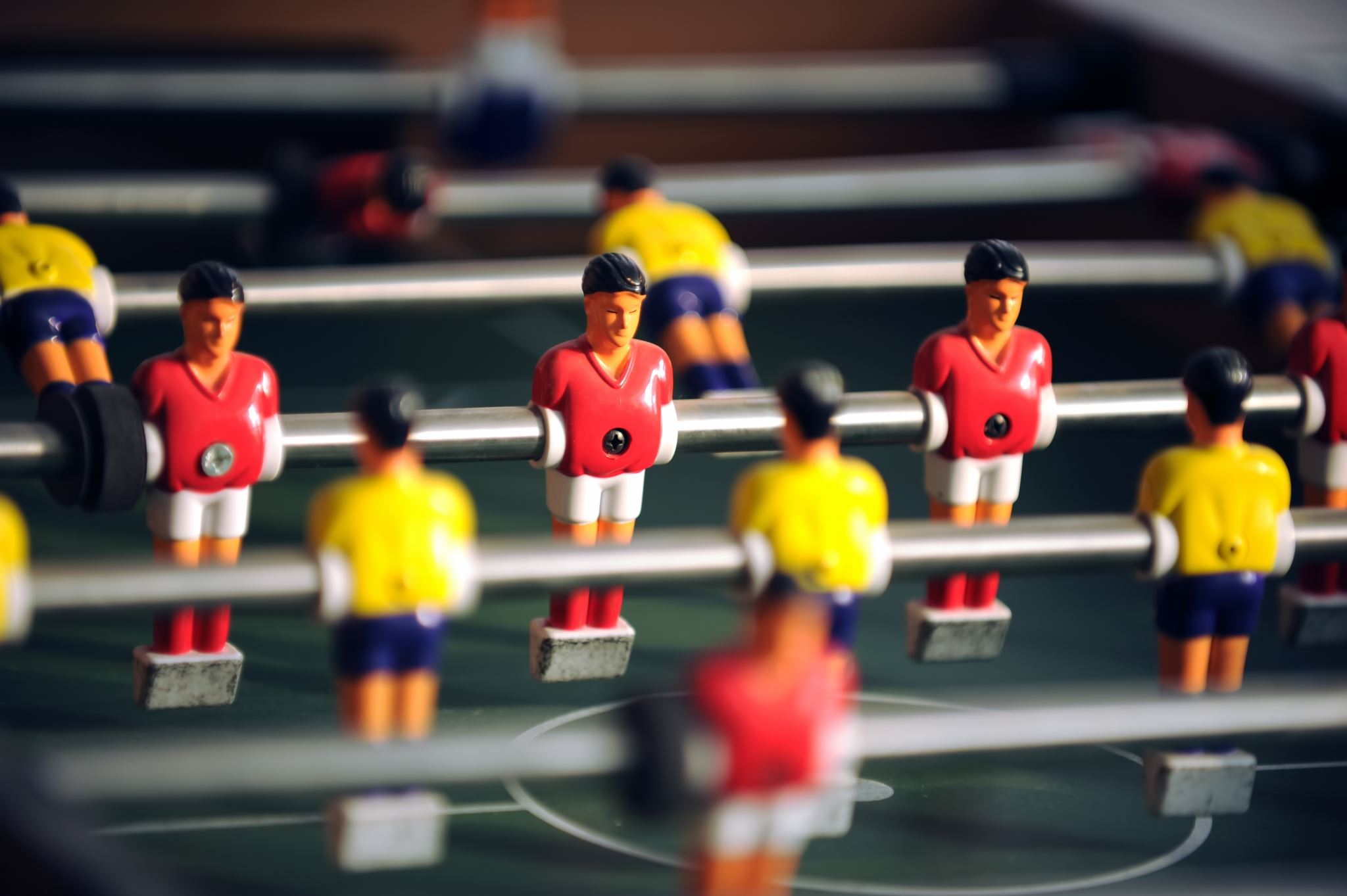 Quota System
Quota system on Foreign players to be fielded restricts the opportunities to be employed
No valid justifications 
Irrelevant territorial link
Train national players in view of the National Team
Maintaining a competitive balance between clubs, since there are no rules limiting the possibility for richer clubs to recruit the best national players.
12
FIFA RSTP
«Gentlemen’s  Agreement » (2001)
Main Principles :
Contractual stability (protected period)
Training compensation 
Solidarity mechanism
Protection of Minors
Dispute Resolution System
Freedom to submit disputes to Ordinary Courts
13
Basic Principles of Union Law
14
MECA MEDINA – MADJEN  Case C-519/04 P (18 July 2006)
15
DOPING:Two swimmers tested positive
Sports track
FINA Sanction (4 years Ban)
CAS sanction ( 2 years Ban)
Ordinary EU Track
EU Commission (no competent)
General Court (no competent)
Court of Justice (competent)
16
PRINCIPLES
17
FINDING OF THE COURT
18
Specificity of Sport
19
The White Paper on Sport (2007)
20
The White Paper on Sport (2007)
4.1. Organizazion of Sport 

The political debate on sport in Europe often attributes considerable importance to the so-called "European Sport Model". 
The Commission considers that certain values and traditions of European sport should be promoted. In view of the diversity and complexities of European sport structures it considers, however, that it is unrealistic to try to define a unified model of organisation of sport in Europe. 
Moreover, economic and social developments that are common to the majority of the Member States (increasing commercialisation, challenges to public spending, increasing numbers of participants and stagnation in the number of voluntary workers) have resulted in new challenges for the organisation of sport in Europe.
21
ART. 6 TFEU (2007) entry into force (2009)
The Union shall have competence to carry out actions to support, coordinate or supplement the actions of the Member States. The areas of such action shall, at European level, be:

(e) education, vocational training, youth and sport.
ART. 165 TFEU (2007)entry into force (2009)
“The Union shall contribute to the promotion of European sporting issues while taking account of its specific nature, its structures based on voluntary activity and its social and educational function”. (art. 165 TFEU, para. 1) 

Union Action shall be aimed at : …
developing the European dimension in sport, 
by promoting fairness and openness in sporting competitions and cooperation between bodies responsible for sports, and by
 protecting the physical and moral integrity of sportsmen and sportswomen, especially the youngest sportsmen and sportswomen. (art. 165 TFEU, para. 2) 

(Some ideas: the “Erasmus Sports Programme” ) 
https://www.youtube.com/watch?v=AJ_cujtx1Dw
European Parliament : 10 October 2010
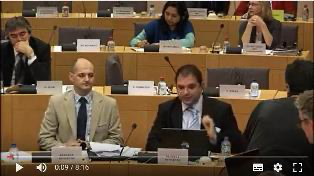 23
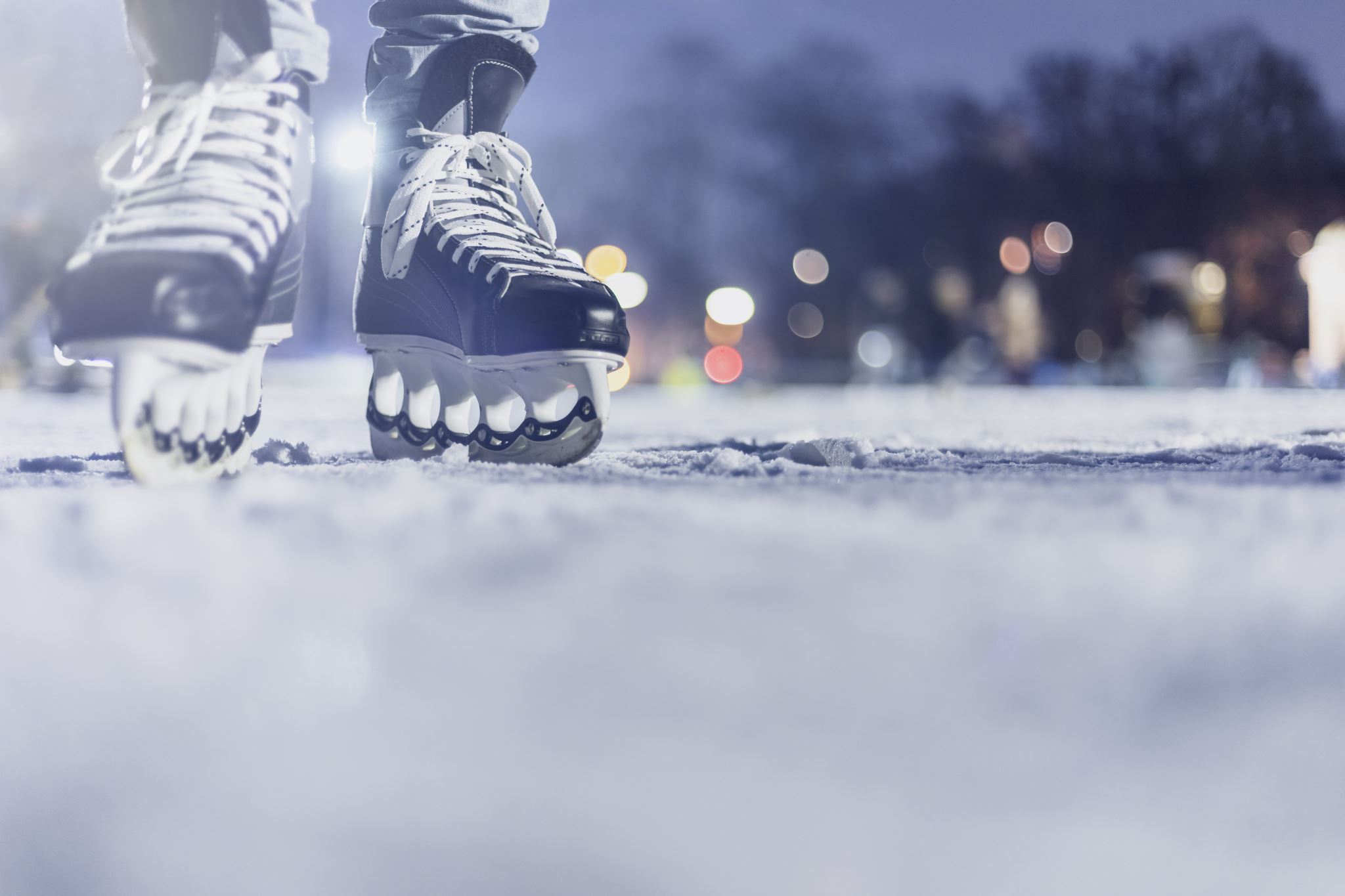 THE INTERNATIONAL SKATING UNION CASE
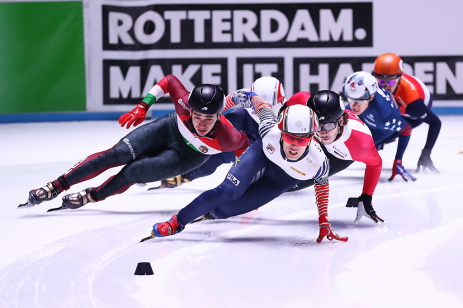 The ISU case
International Regulatory body for figure and speed skating at worldwide level
“Regulator” and “Sports event organizer”
25
Rules at stake
ISU Dual Role=  conflict of interest
Findings: the Prior Authorization System
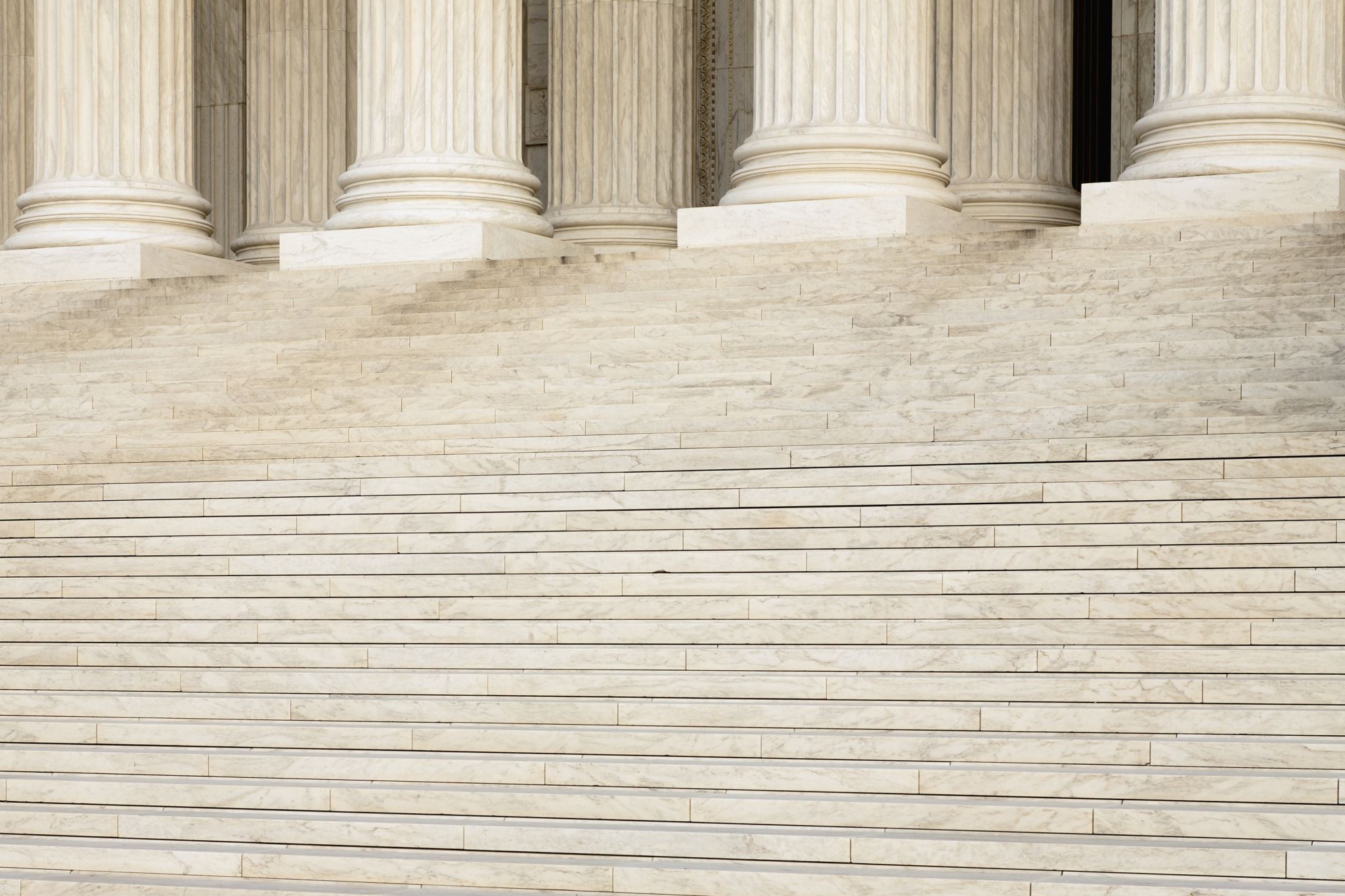 AS FOR THE CAS
CAS Arbitration clause is not voluntarily accepted
CAS Arbitration clause is binding and gives exclusive jurisdiction
CAS is a “specialised court” but…
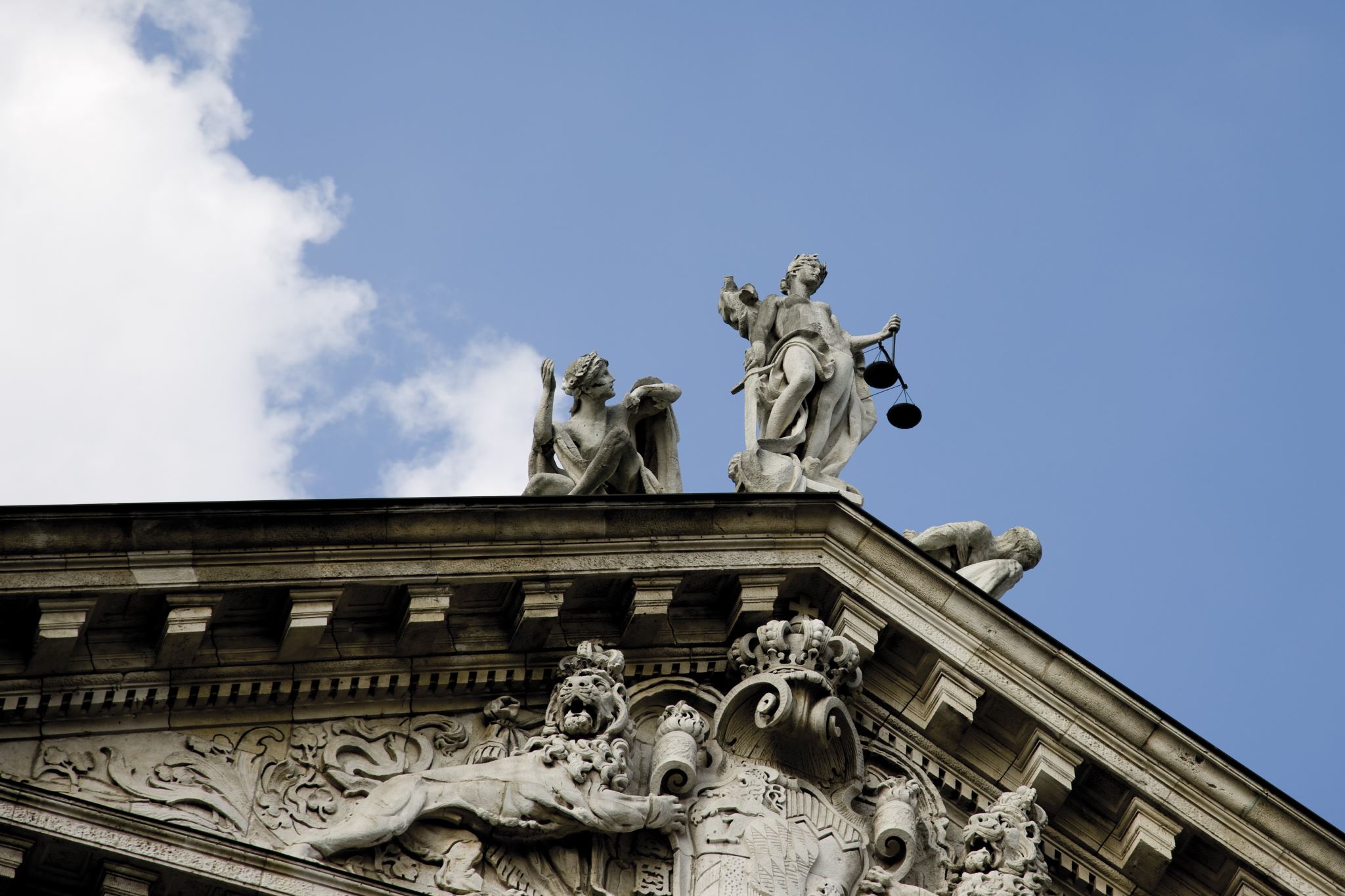 CAS
CAS is outside the European Union
CAS and Swiss Tribunal Tribunal (Court of a Third State)cannot and are not entitled to refer a matter to the EU Court of Justice
The European Commission and the NCA have discretion to deal with complaints
There is no effective judicial review under EU competition law
compensation for damages at level of the execution of an award is not enough
THE SUPERLEAGUE CASEESLC v.FIFA and UEFA(A22 Sports Management – RFEF-LNFP)by Michele Colucci
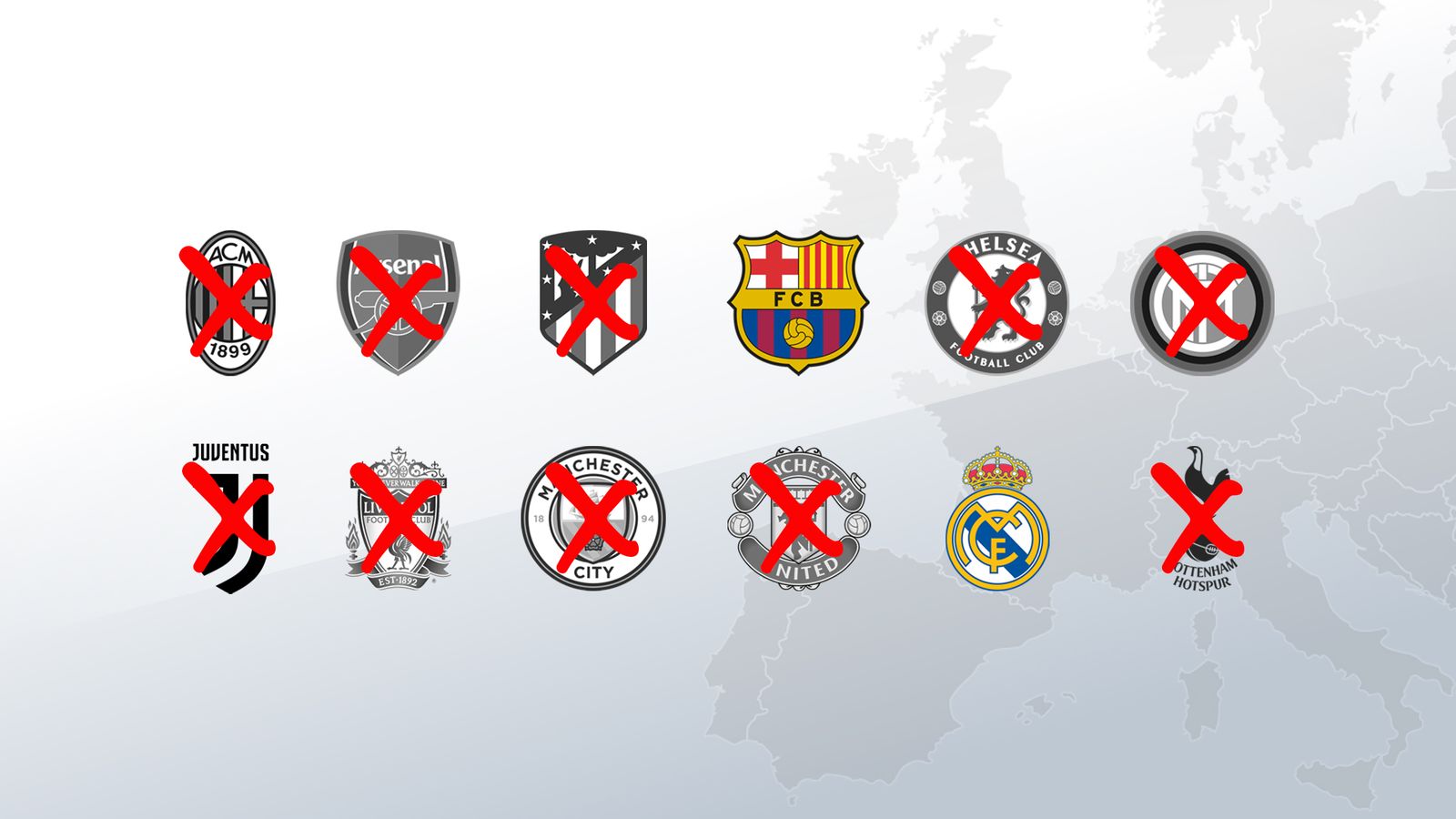 31
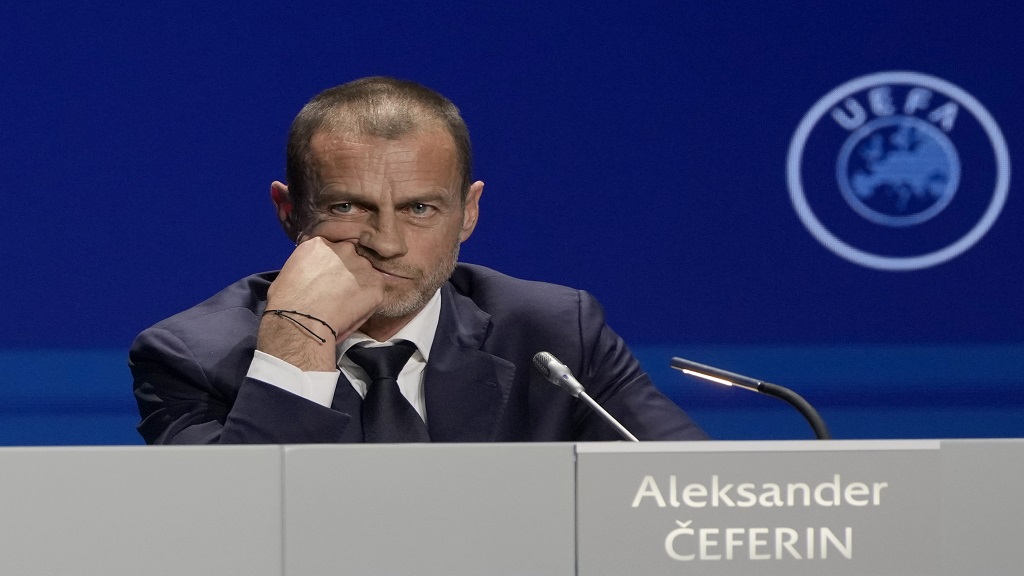 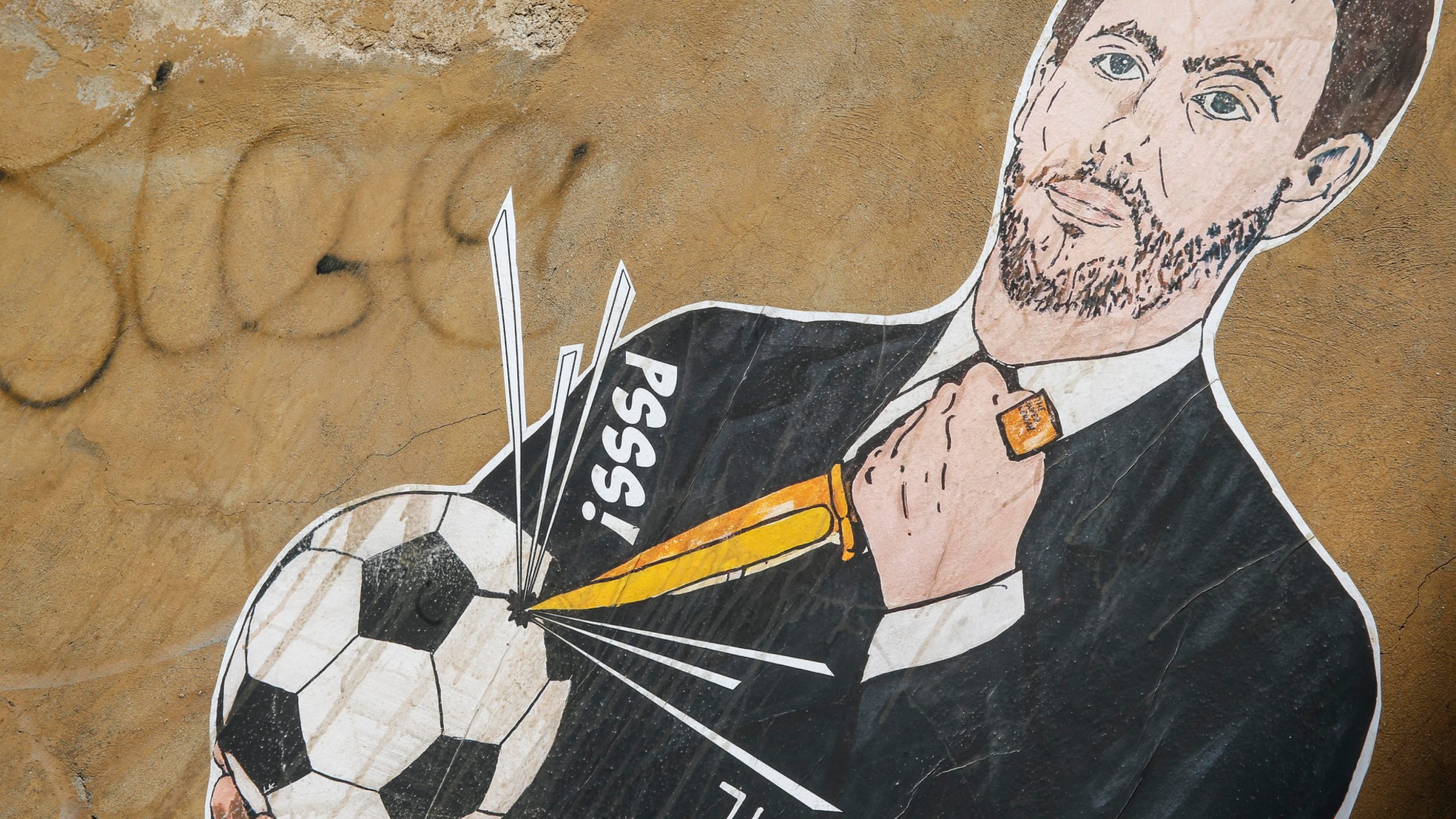 21 January 2021
32
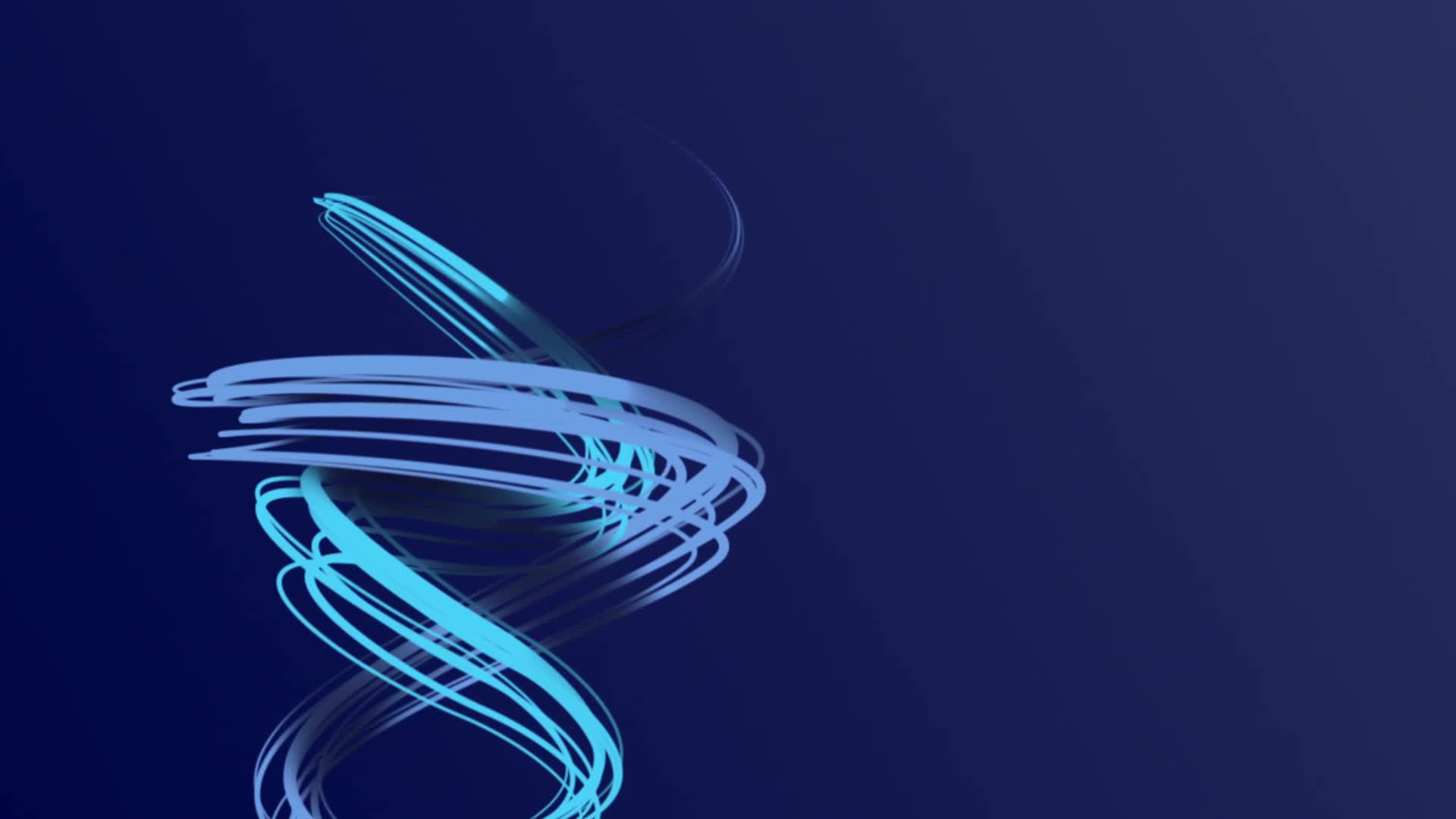 The Super League Project
33
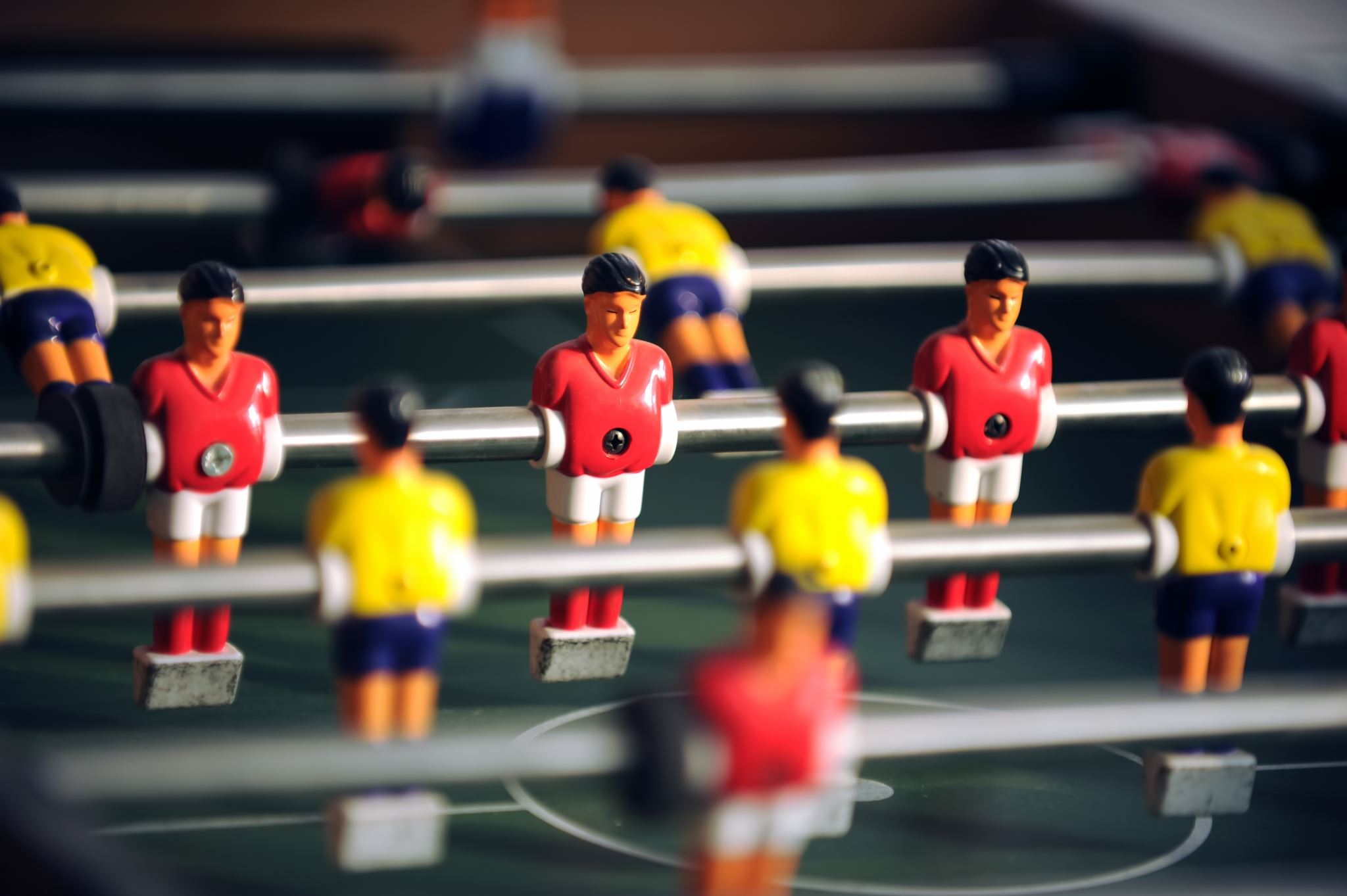 Three Rules at stake
FIFA-UEFA “prior approval” rules of any international football competitions 
Clauses obliging Clubs and Players to participate only to their competitions, on pain of exclusion.
Provisions for FIFA and UEFA as “original owners” of all sporting rights (“exclusive exploitation”)
34
Six Preliminary Questions on FIFA and UEFA Rules
35
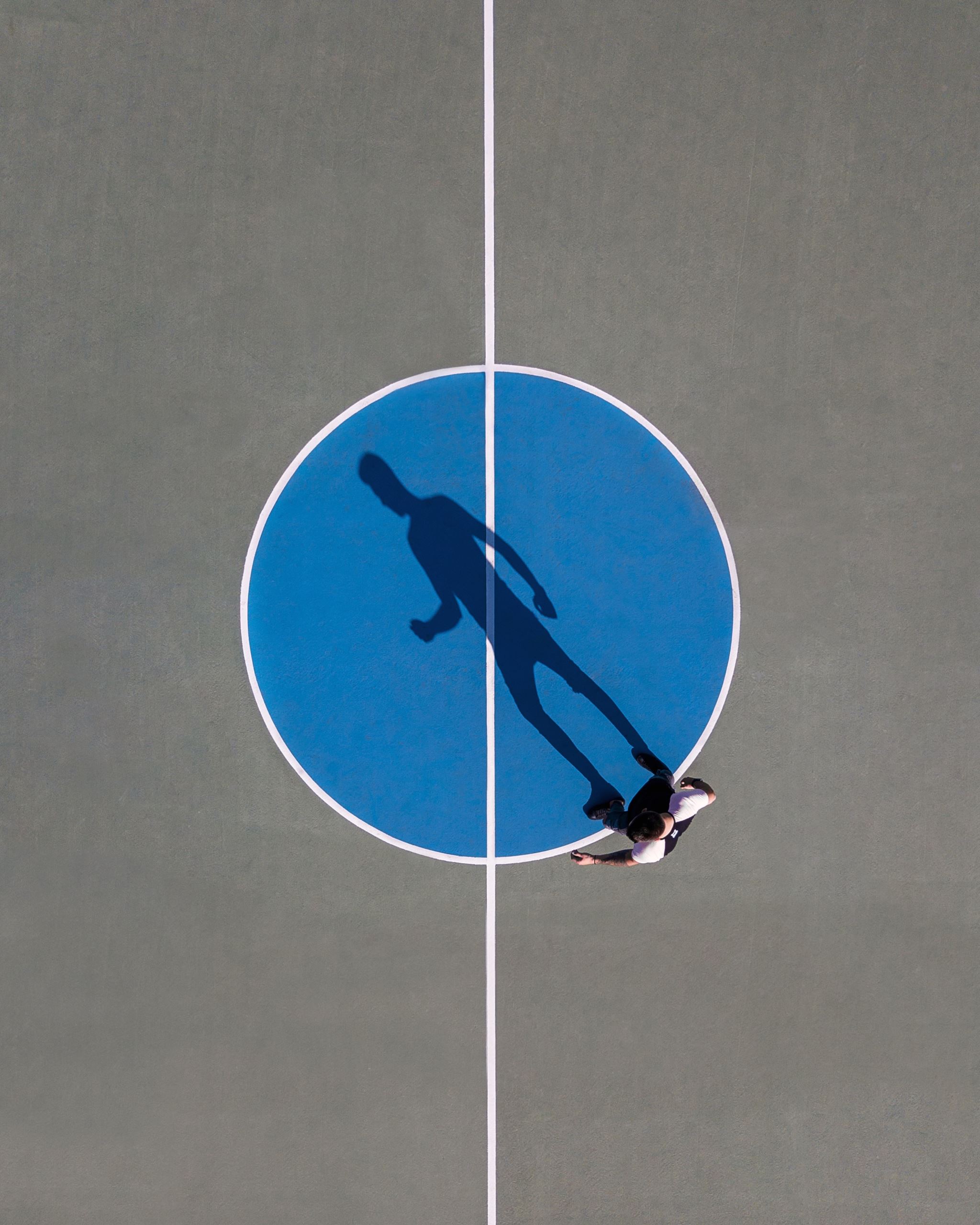 Art. 165 TFUE
EU: support coordination and supplement to Member States in Sport 
Promotion of European Dimension of Sport
Foster co-operation with third countries
It allows to pursue an Action and not a Policy on Sport (para. 99)
It is not a cross-cutting provision having a general application (para.100)
Specific nature but not exception for Sport n the application of the Treaty (para.104)
Specific assessment (Sports are not all the same: different level of professionalism)
36
Art. 165 TFUEIn the eyes of two Advocate Generals
Superleague case
Social Provision
Horizontal provision for all EU policies
Constitutionalisation of “sports law”…
Thus derogation to other EU principles
HGP case
Addressed to EU and not to MS and private Associations
Wording of soft law
Professional and recreational sports
Clubs and individuals
“false legal basis”
37
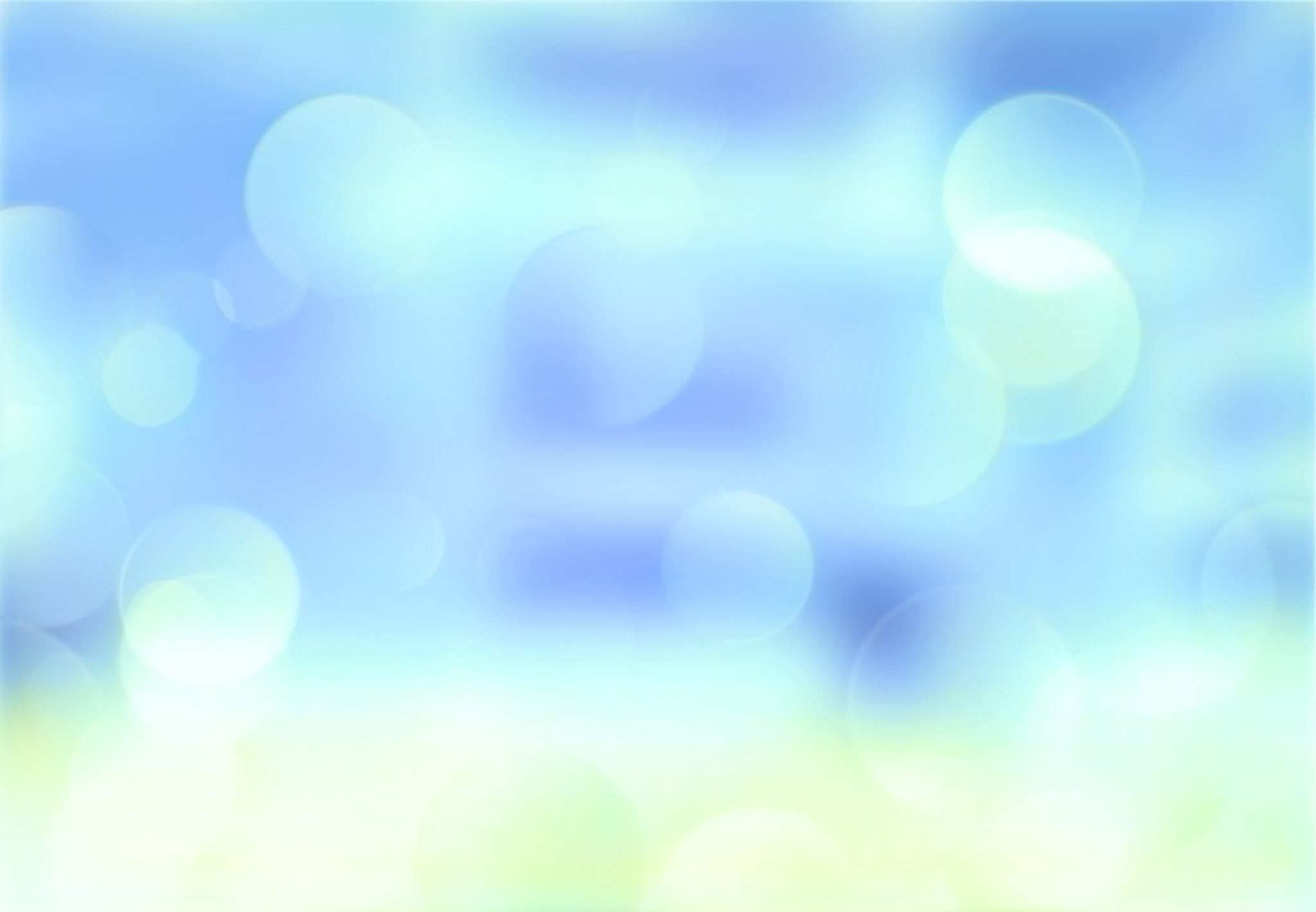 Is Prior Approval in line with Art. 102 TFEU?
38
UEFA AND ITS DUAL ROLE:
39
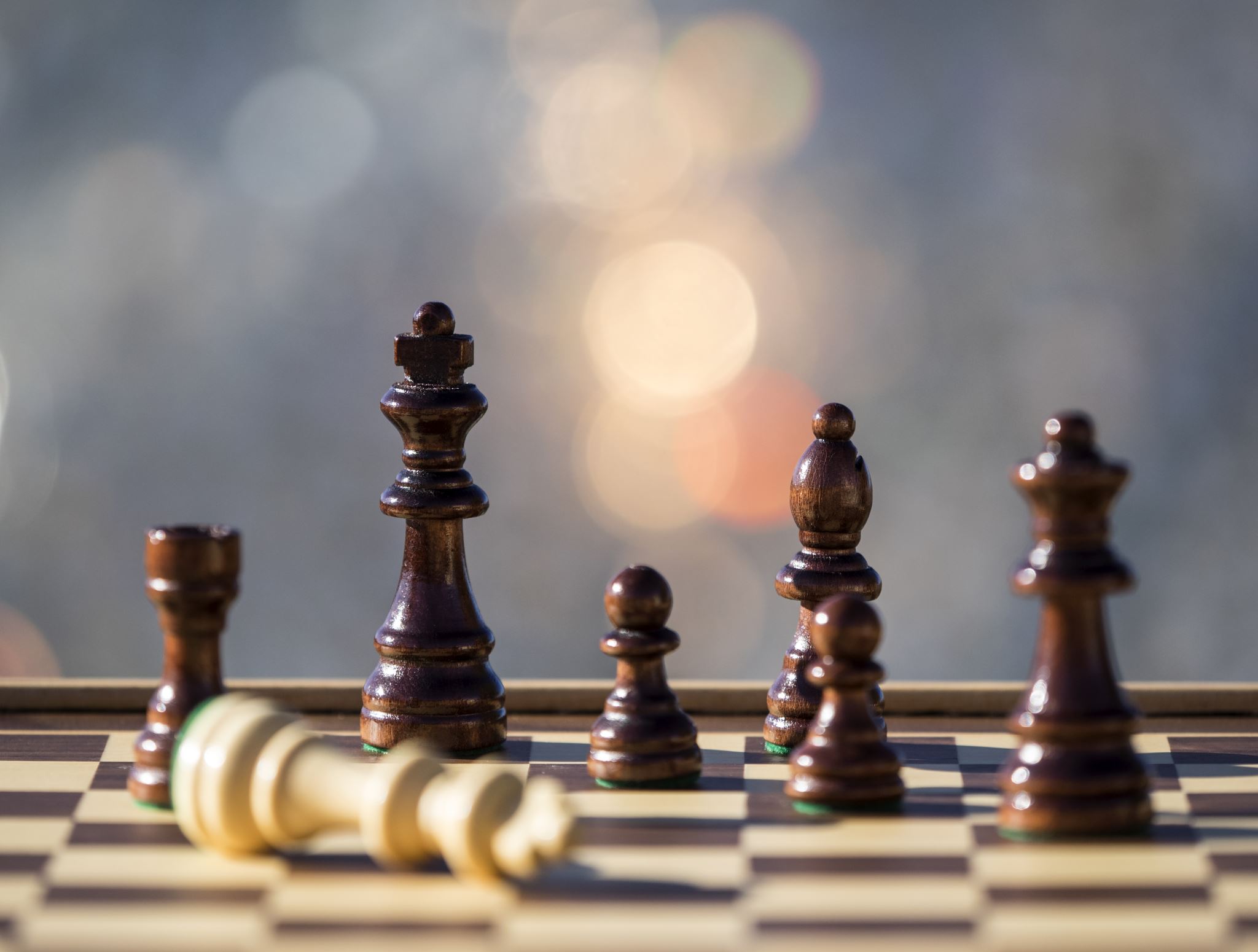 POWER TO:
AUTHORISE AND SETTING UP A NEW COMPETITION
CONTROL THE PARTICIPATION OF FOOTBALL CLUBS AND PLAYERS
SANCTIONS
40
CONFLICT OF INTEREST BUT IT IS LEGITIMATE TO HAVE:
41
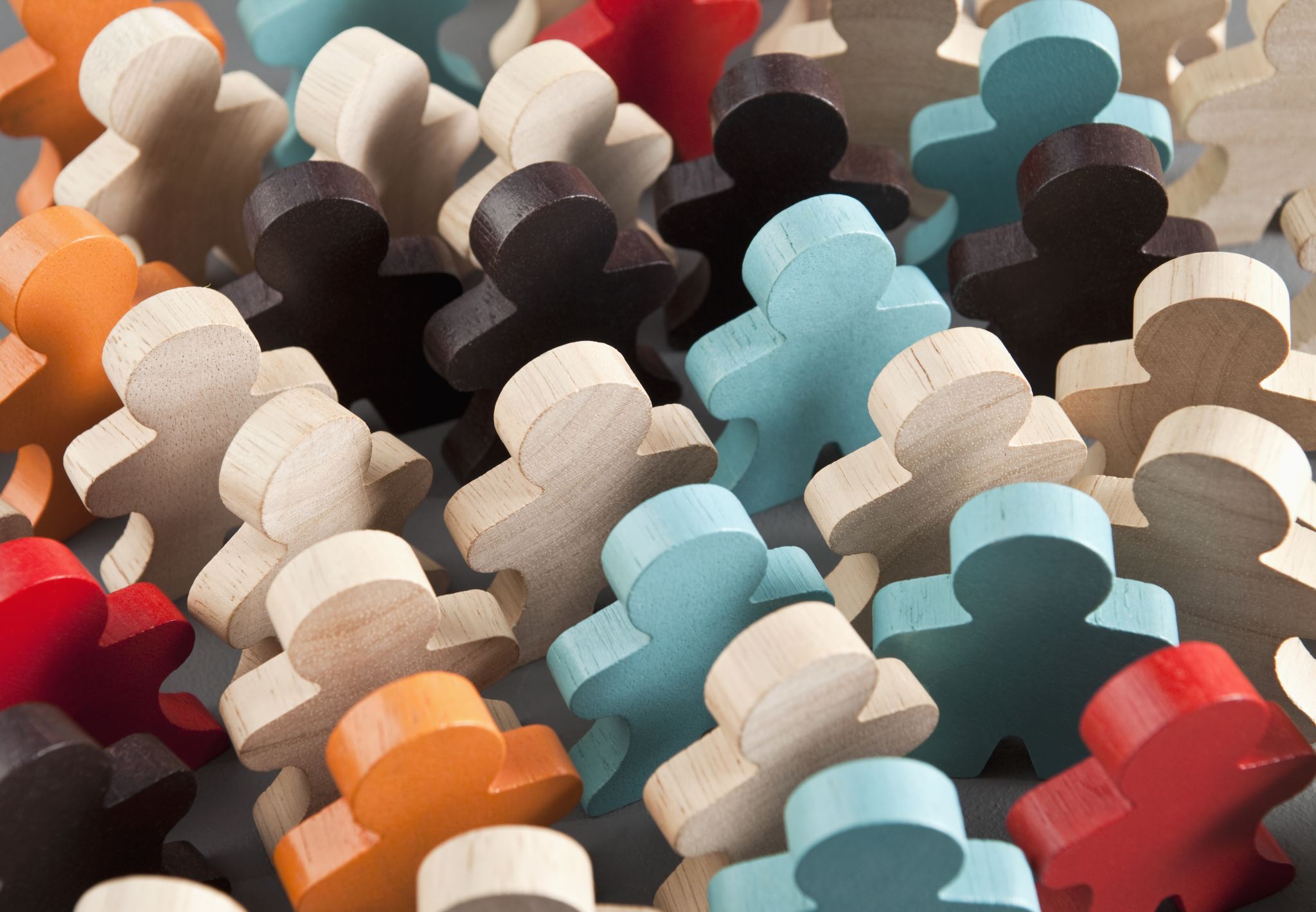 Compliance with Art. 102 TFEUFEDERATIONS NEED TO HAVE (paras 147-148):
SUBSTANTIVE CRITERIA and DETAILED PROCEDURAL RULES:
TRANSPARENCY
OBJECTIVITY (no discretion)
PRECISION
NON DISCRIMINATION
42
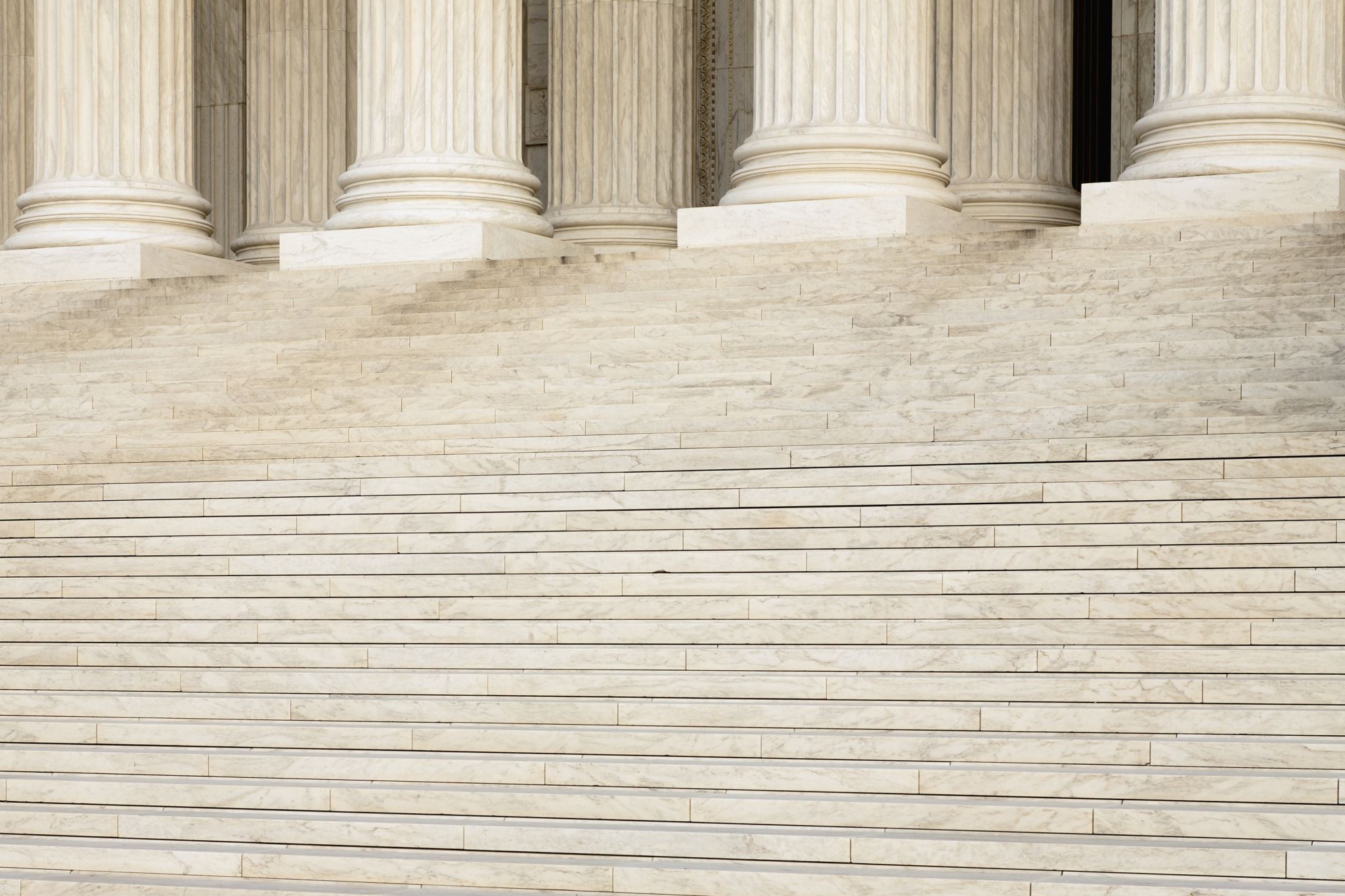 Compliance with Art. 102 TFEU
Proportionality of sanctions (para.148)
Accessibility of Rules prior to their implementation (para.151)
Irrelevant that new competitions are not subject to FIFA and UEFA rules because of their control on national football associations, clubs and players
43
Compliance with Art. 102 TFEU CONCLUSIONS
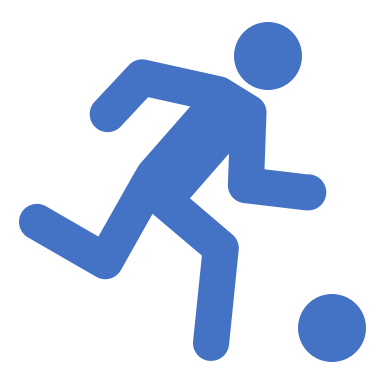 UEFA and FIFA prior approval system is an abuse of dominant position!
44
Art. 101 TFEU
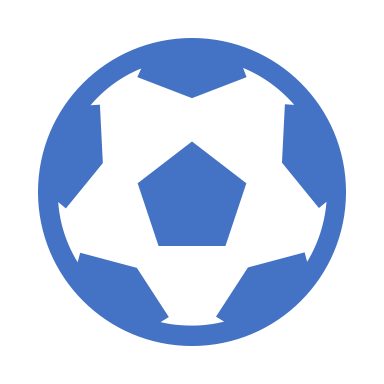 FIFA and UEFA Prior Authorization = 
Obligation for players and clubs to participate to their competitions +
Prohibition to participate in “third competitions”
Sanctions
45
Art. 101 TFEU
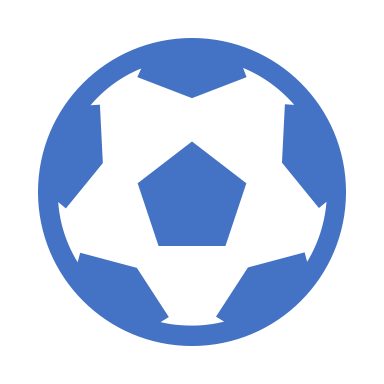 Agreement having an anticompetitive object? namely:
Collusive conduct leading to price fixing
Limitation on production capacity
Horizontal agreements leading to exclusion of competitive undertakings (para.164)
46
UEFA  and FIFA :“Dual Role”
47
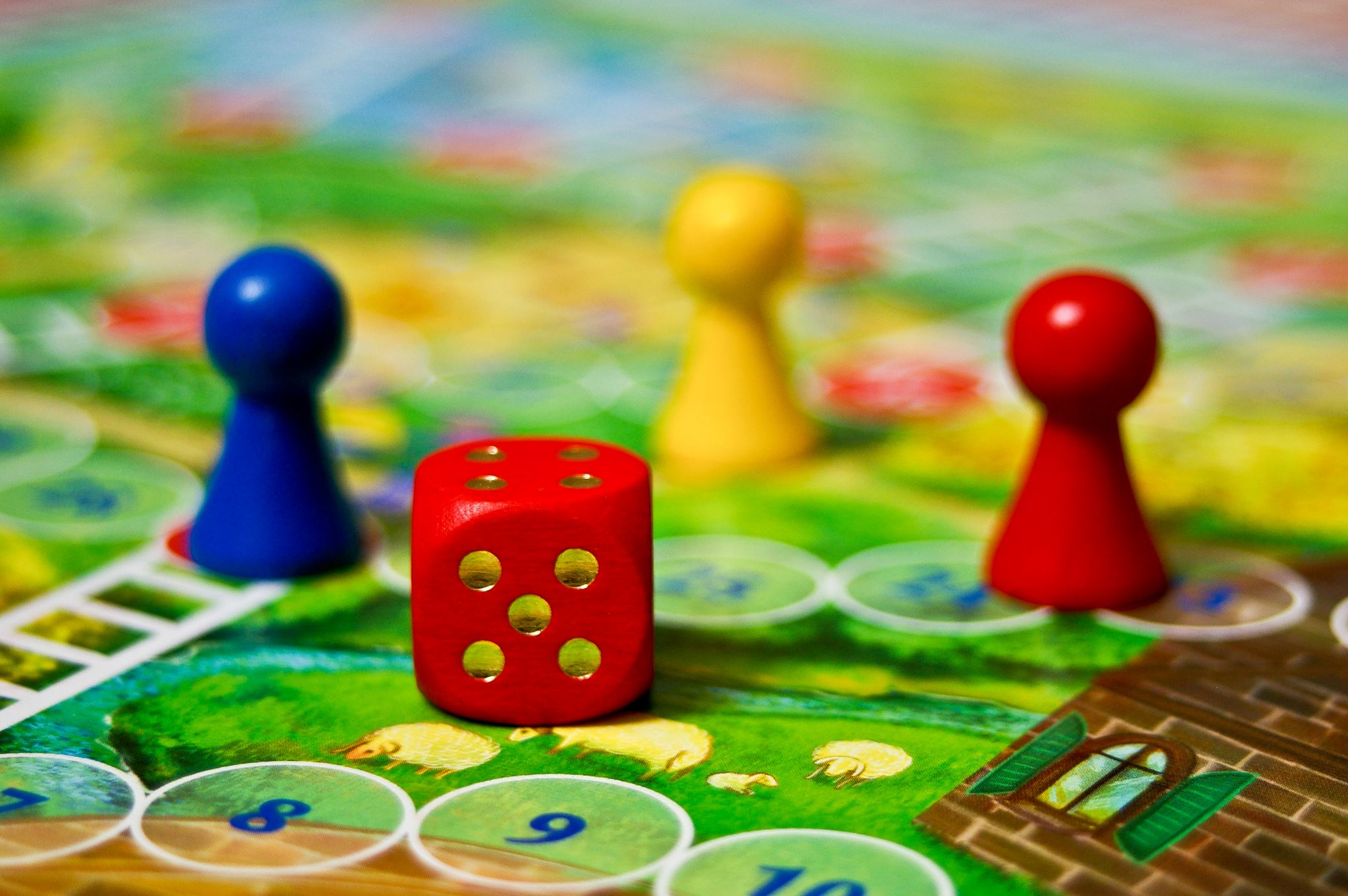 LEGITIMATE OBJECTIVES
Observance of: 
Principles
Values, and
 Rules of the game (para.176)
48
49
BUT…NO:
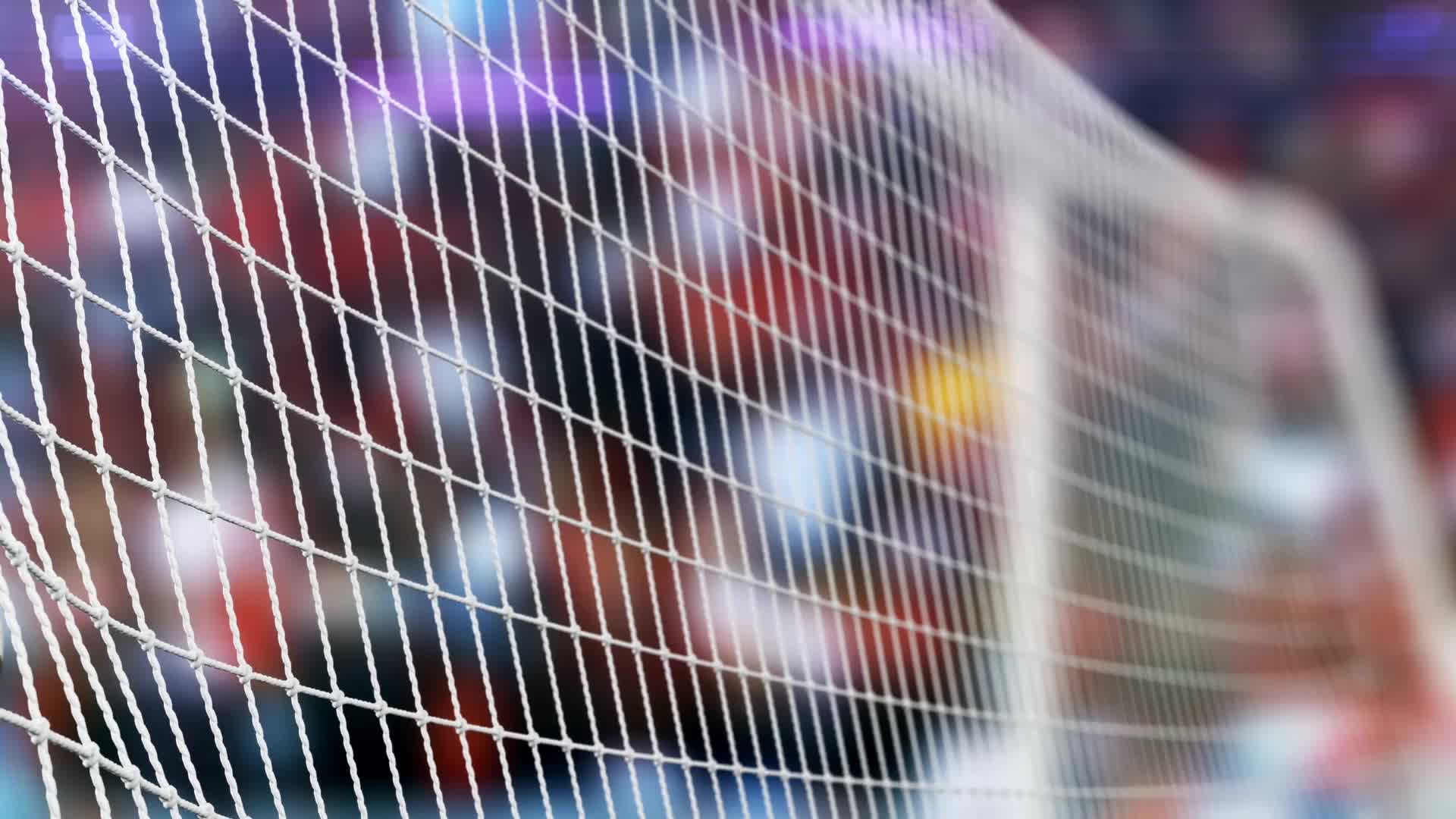 Consequences
FIFA and UEFA RULES:
“if not exclude” competitors from the market, they restrict the creation of alternative and “innovative” formats 
Spectators cannot attend those competitions (para.176)
Reinforce the barrier to entry in the market (para.177) because third entities clubs and players (vulnerable for sanctions)
50
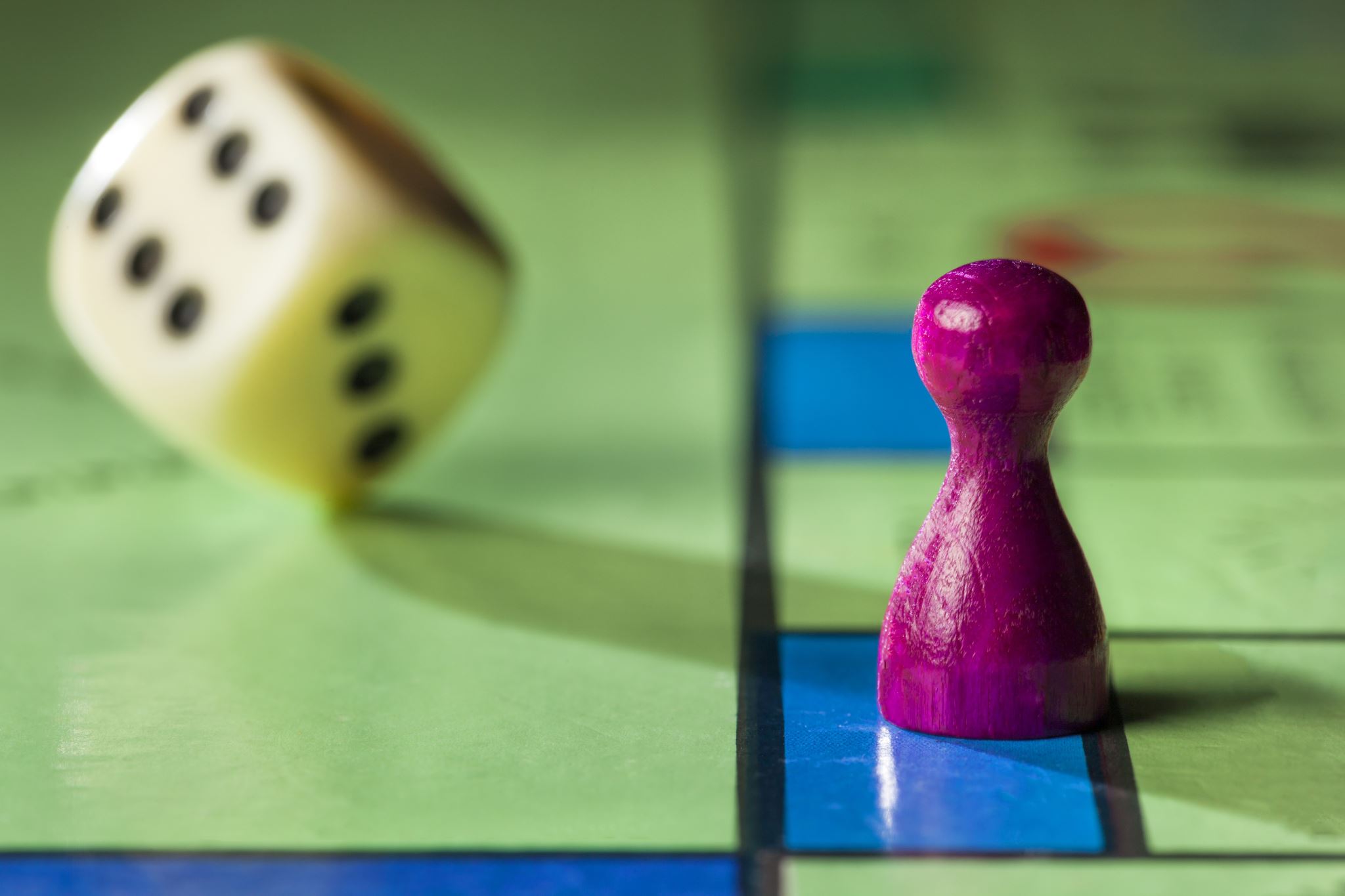 CONCLUSIONS:
FIFA AND UEFA RULES  CONTRARY TO ART.101 TFEU
51
ARE SANCTIONS  against     Art. 101 and 102 TFEU?
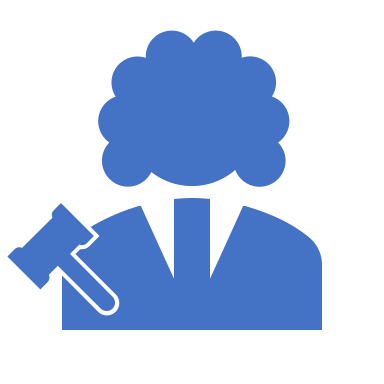 OF COURSE THEY ARE! 

THEY AIM TO IMPLEMENT AN ILLEGAL REGIME (para.180)
52
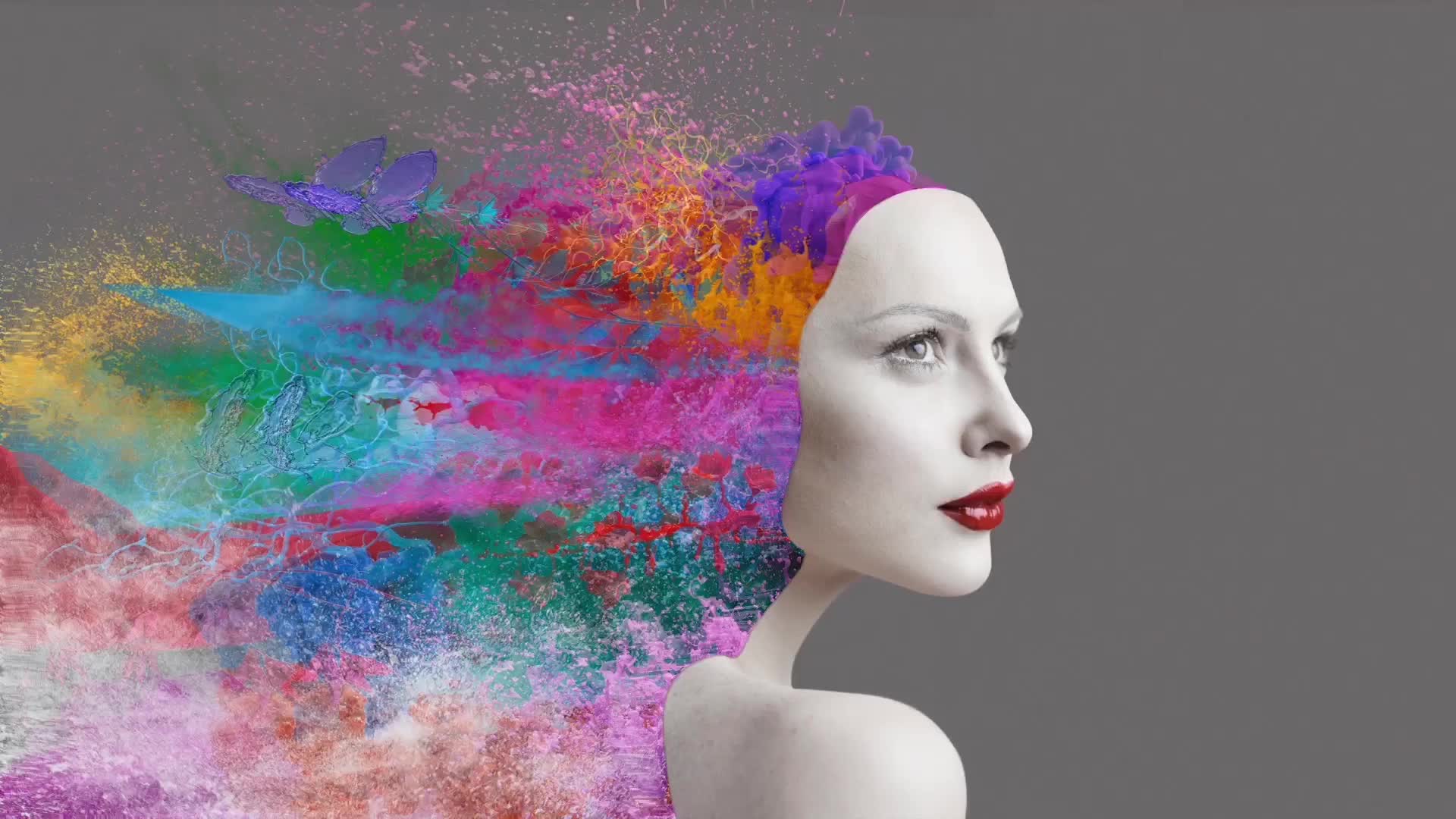 Exemptions?Artt. 101 (3) and 102 TFEU
FOUR cumulative conditions:
1. The agreement result in efficiency gains
2. Consumers receive a fair share of the benefits
3.Restrictions are necessary to achieving those benefits
4.There is no substantial elimination of competition
53
Exemptions
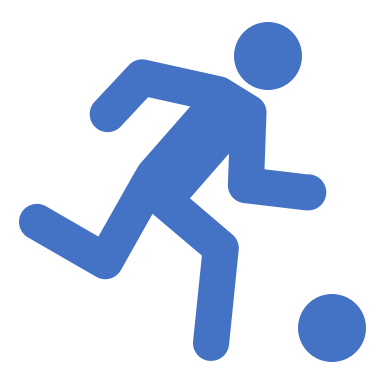 54
HINT (para. 99):
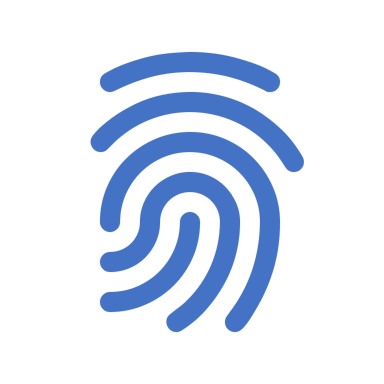 No substantive criteria and no detailed procedural rules
No transparency, clarity neutrality, precision and proportionality…
Prevention of any and all competition on the market
55
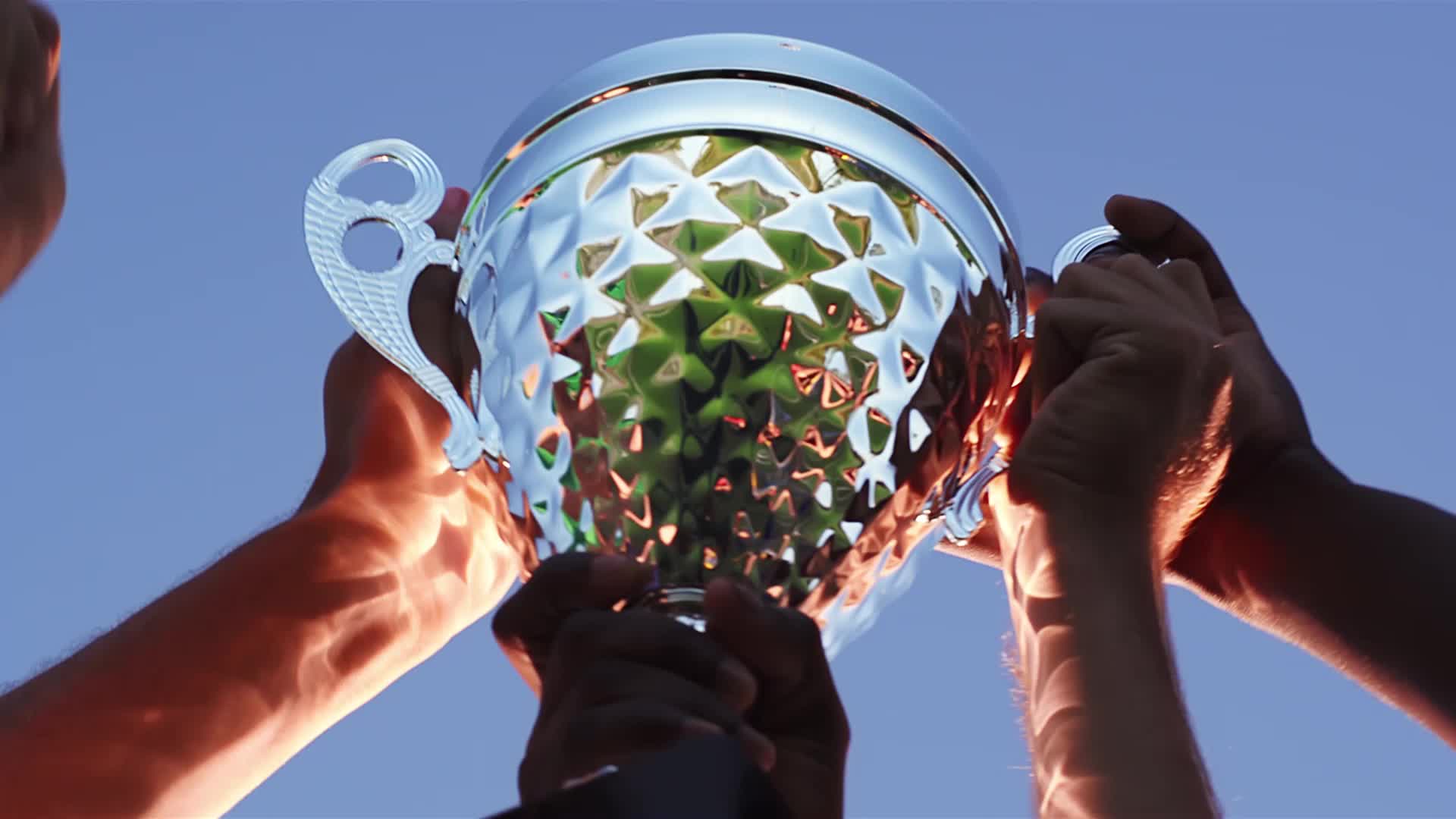 Exploitation of all rights relating to sports competitionsArtt. 101 and 102 TFEU
FIFA and UEFA “original owners”
FIFA : exclusive power  on exploitation and use of those rights
56
57
CONSEQUENCES
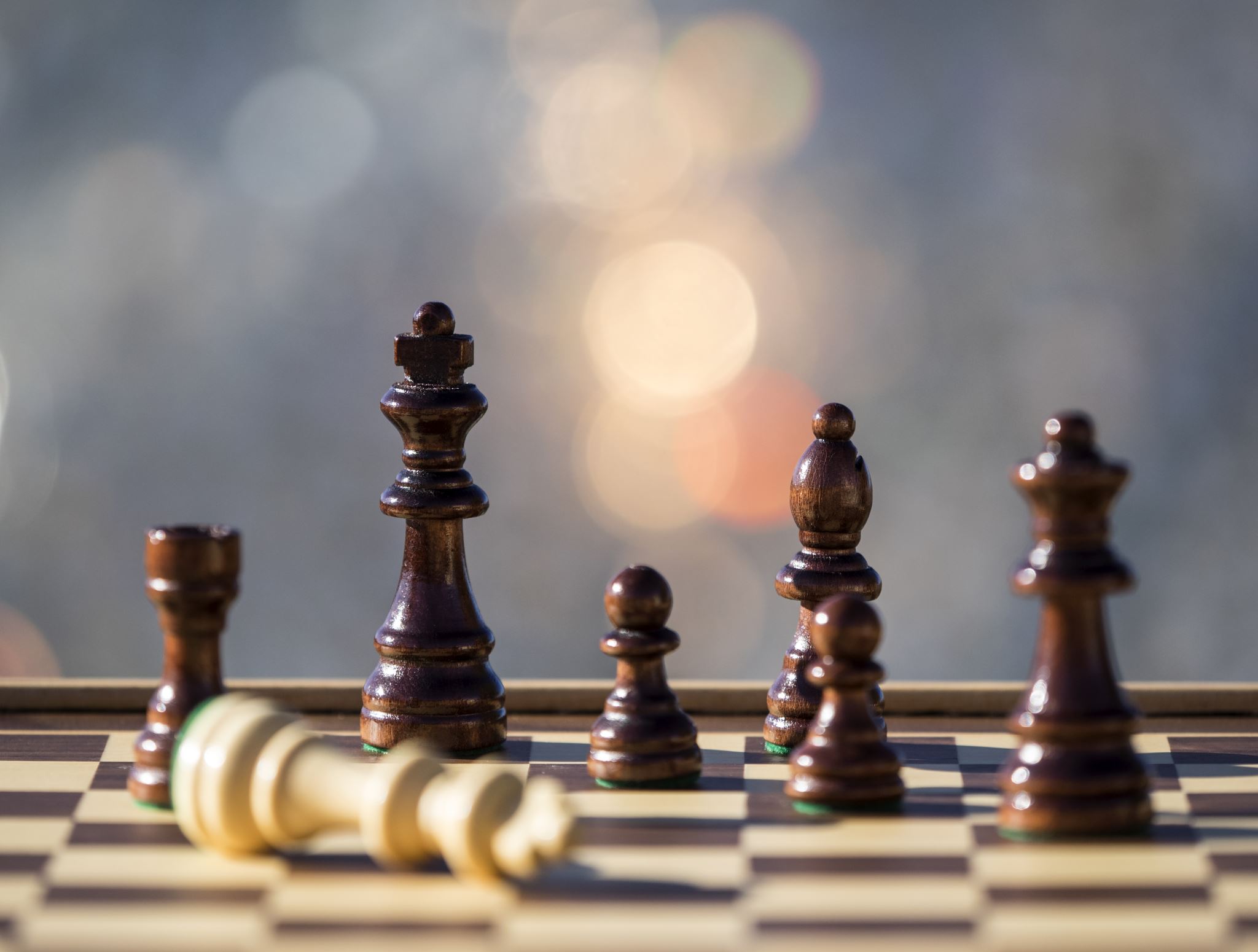 THUS:
RESTRICTION OF COMPETITION AND ABUSE OF DOMINANT POSITION
58
59
Exploitation of  rights relating to sporting competitionsArtt. 101 and 102 TFEU : JUSTIFICATIONS
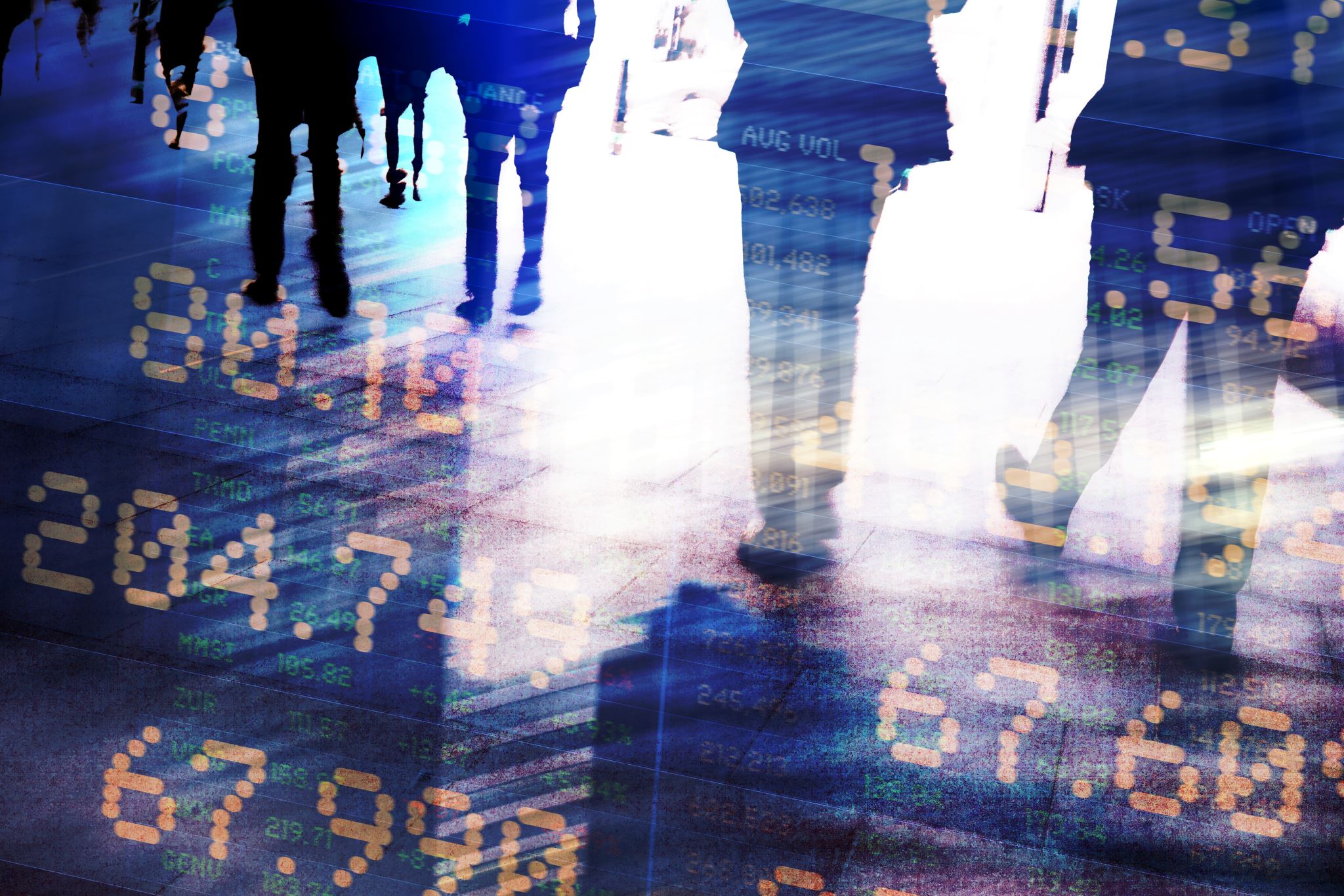 Compatibility with EU Freedom to provide services :
Art. 56 TFEU: NO to rules prohibiting, impeding or rendering less attractive the activity of service providers 
PRIOR Authorization as obstacle to Freedom to provide services  for third organisers and clubs  
Obstacle to freedom of movement
60
UL and Royal Antwerp FCv.URSBFA and UEFA
THE HOME – GROWN PLAYERS’ RULE
Michele Colucci
INTERNAL MARKETFREE MOVEMENT OF WORKERS
62
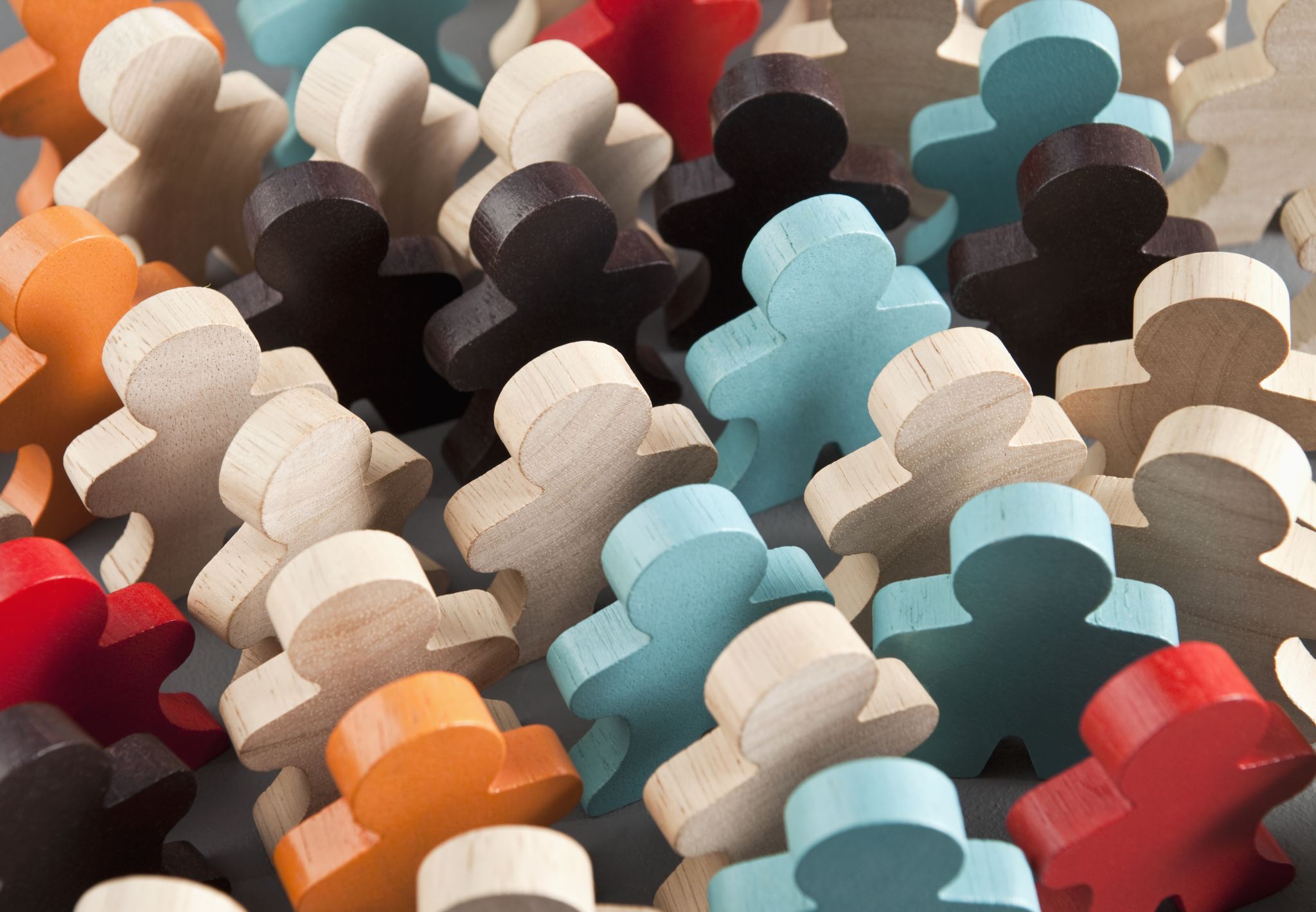 EQUAL TREATMENT
BAN ON “DIRECT” DISCRIMINATIONS  
	Art. 18 TFEU on the basis of nationality
	Art. 45 TFEU:…
Access to employment
Pay
Employment conditions	
BAN ON “INDIRECT” DISCRIMINATIONS  (UEFA Home Grown Player Rule ?) 
Association agreement, Co-operation agreement, 
SPORT: Balog case, Simutenkov case
63
« COVERT DISCRIMINATIONS »
NO « COVERT FORMS OF DISCRIMINATION” which, by the application of other criteria of differentiation, lead in fact to the same result . (cause 152/73 Sotgiu)
64
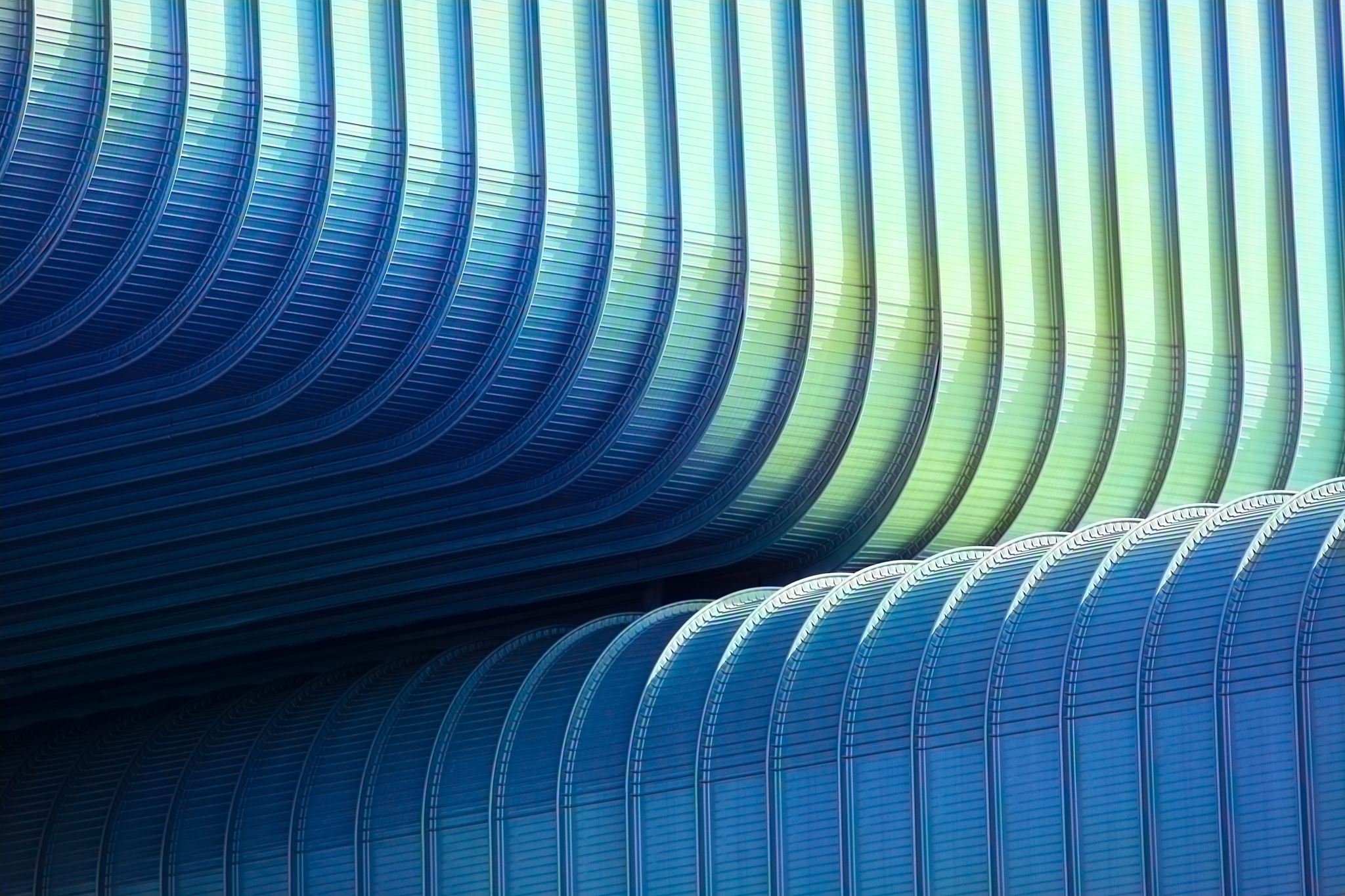 THE UEFA HOMEGROWN PLAYER RULE
65
URBSFA (Belgium)
Claims
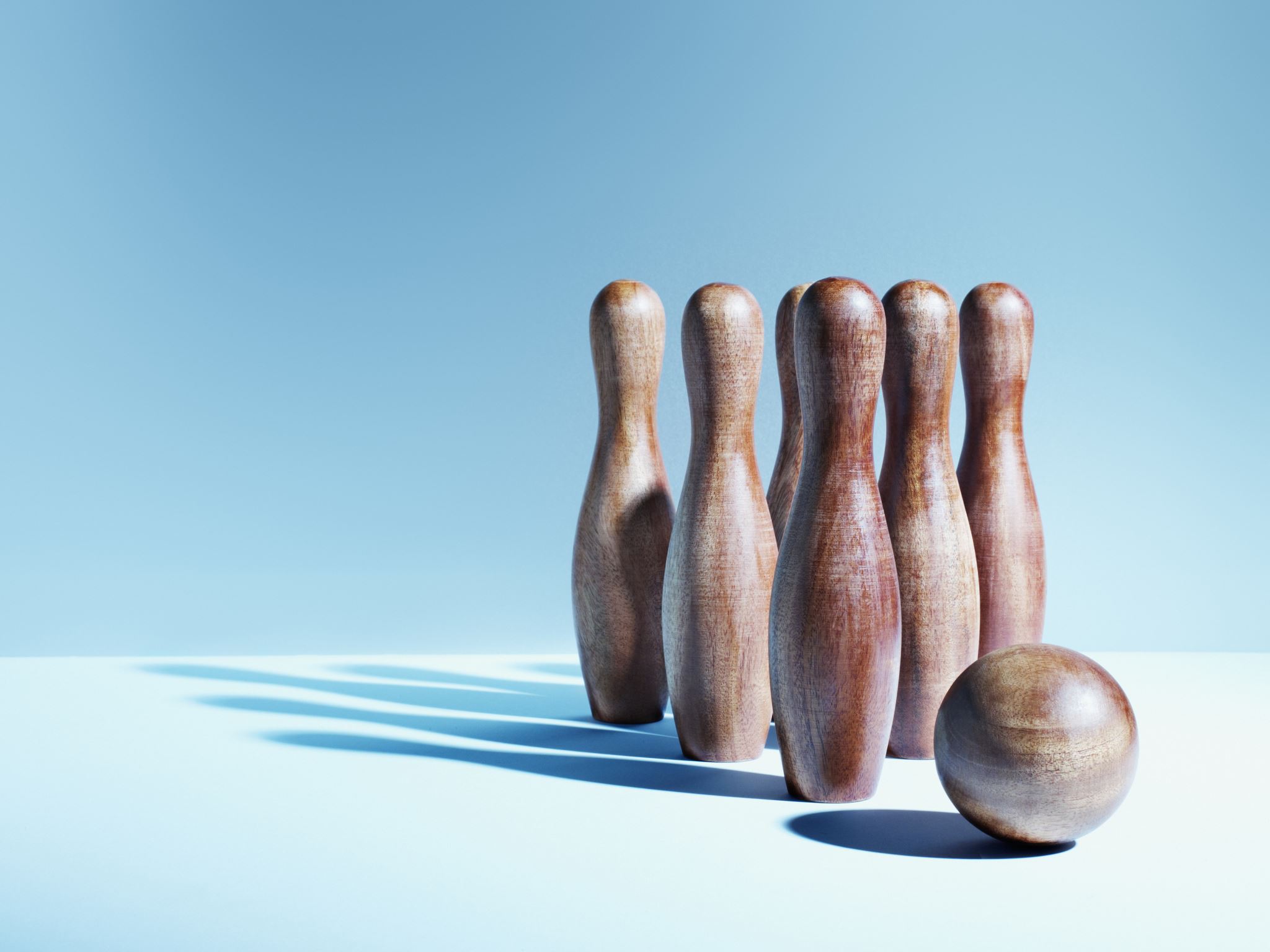 Art. 165 : Specific Caractheristics of Sport
Promotion of European Sporting issues
Development of the European dimension of sport by promoting fairness and openness in sporting competitions, physical and moral integrity
The UNION is competent to carry out “actions” to SUPPORT, COORDINATE and SUPPLEMENT actions of Member States in Sport (Art. 6 (e) TFEU)
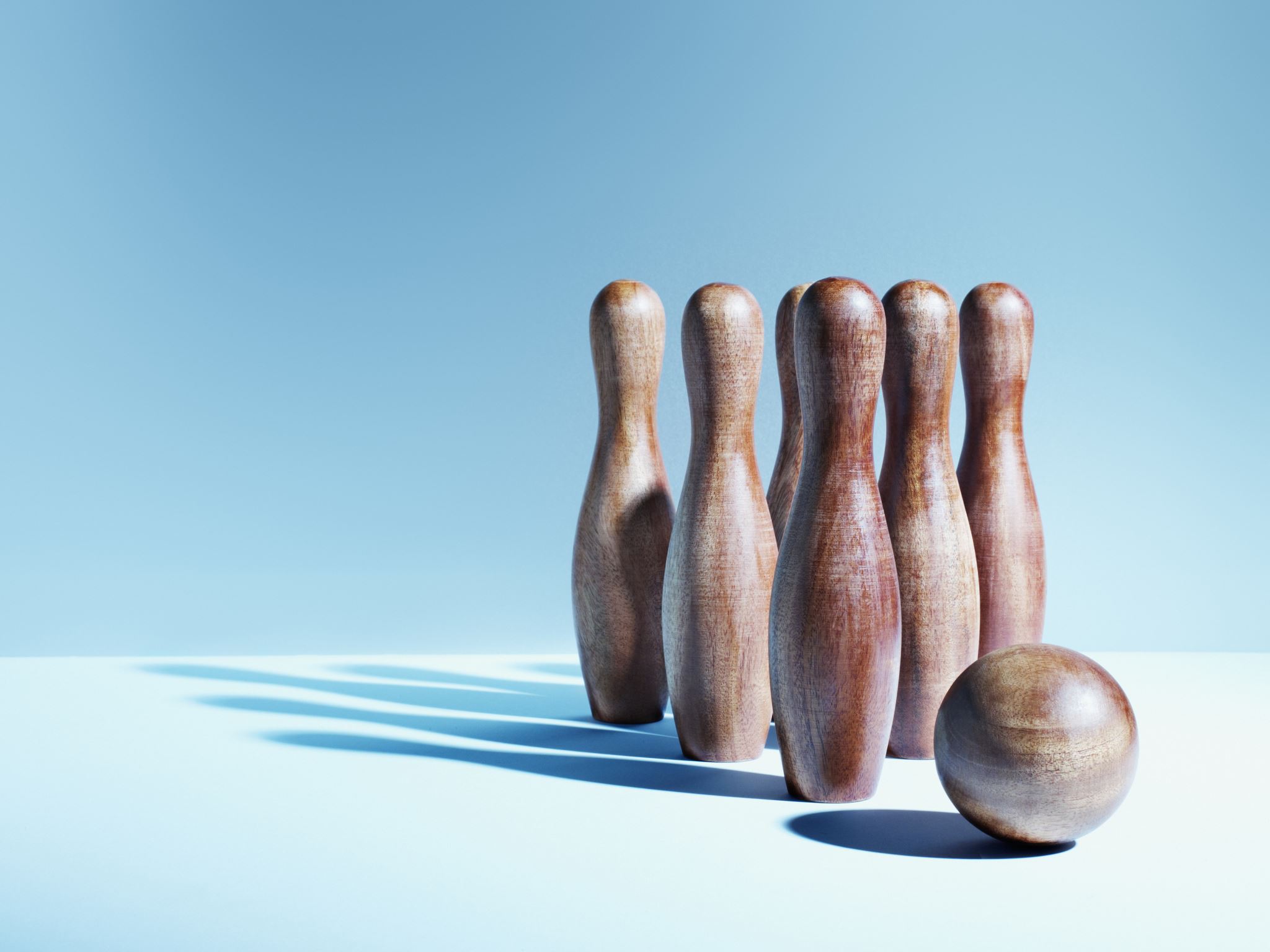 Art. 165 : Specific Caractheristics of Sport
Art 165  is not a cross-cutting provision having general application
It enables to pursue not a “policy” but rather “actions” in sport
IT IS NOT AN EXCEPTION TO EU LAW!! (para 69)
Specific characteristics may be taken into account along with other elements provided that they are relevant with Artt. 45 and 101 TFEU
Assessment on a case by case basis: 
nature, organisation, functioning, level of professionalism of sport concerned (para 73)
The Legal Analysis: Art. 101 TFEU
The Legal Analysis: Art. 101 TFEU
The Legal Analysis: Art. 101 TFEU
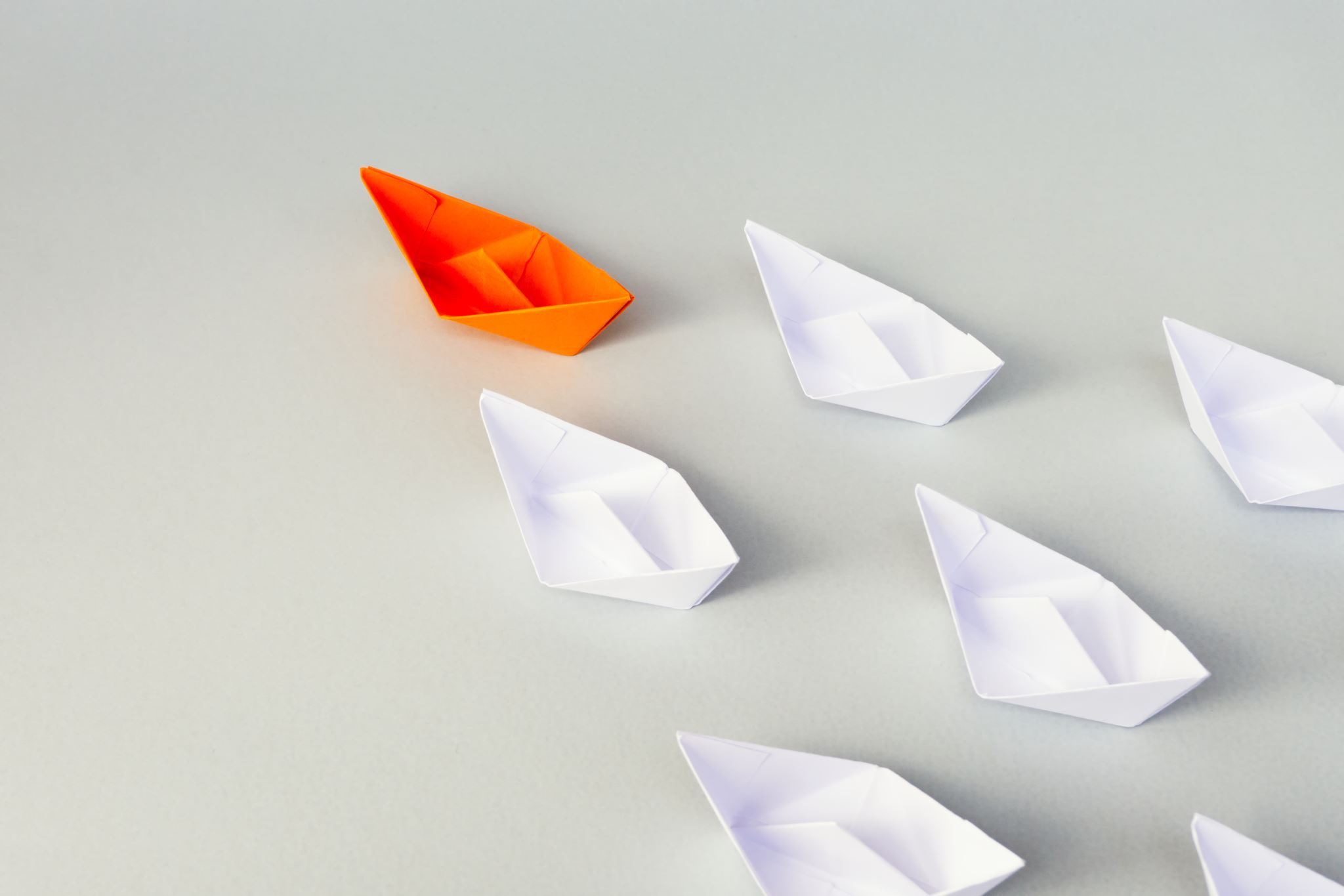 The Legal Analysis: Art. 101 TFEU
HGP Rules have an impact on the competition:
	“The recruitment of talented players, whatever the club or place where they were trained,which could enable their team to win in the encoutner with the opposing team” (para 107)
Upstream or supply market”: recruitment of players
“Downstream market”: interclub football competitions.
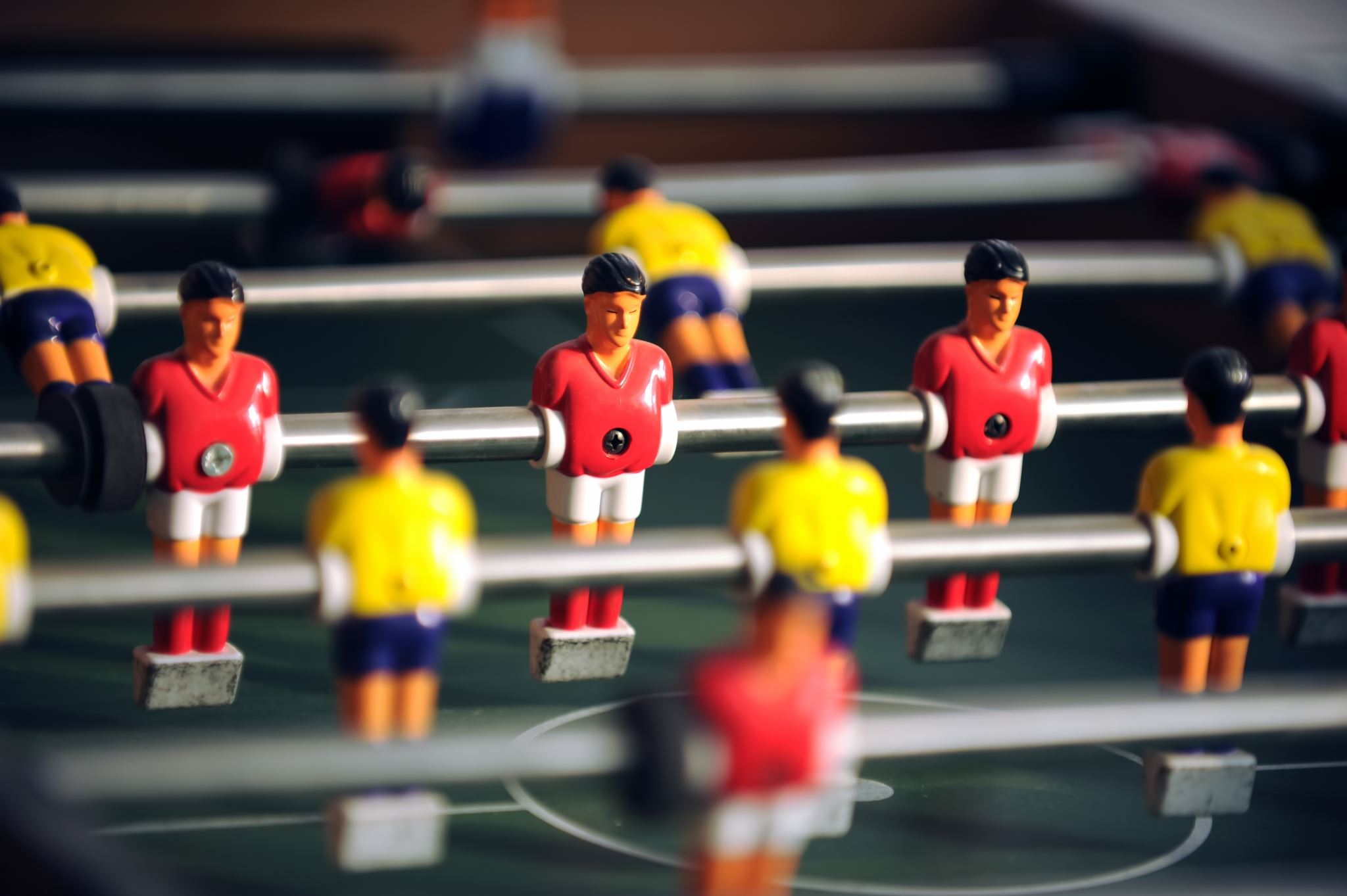 The Legal Analysis: Art. 101 TFEU
National judge will decide if the rules present a degree of harm for clubs and players (anticompetitive restriction by object),
Restriction to ”resources” : players from other football associations
The proportion of players concerned is relevant (para. 109)
“National Prerence or not” (para.110)
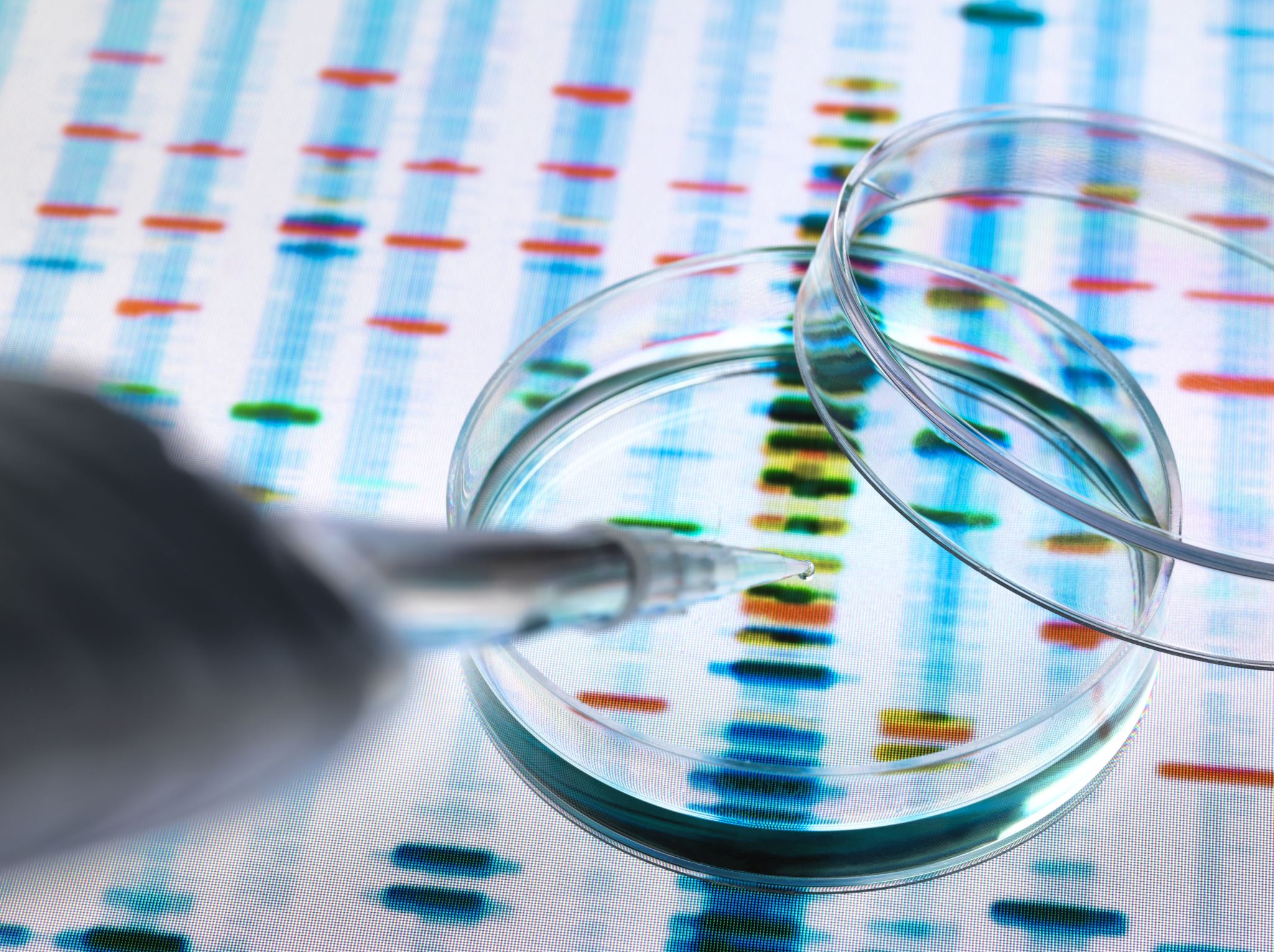 Anticompetitive restriction by effect:
MECA MEDINA TEST:
Legitimate objectives
Necessary means
Inherent effects (proportionality)
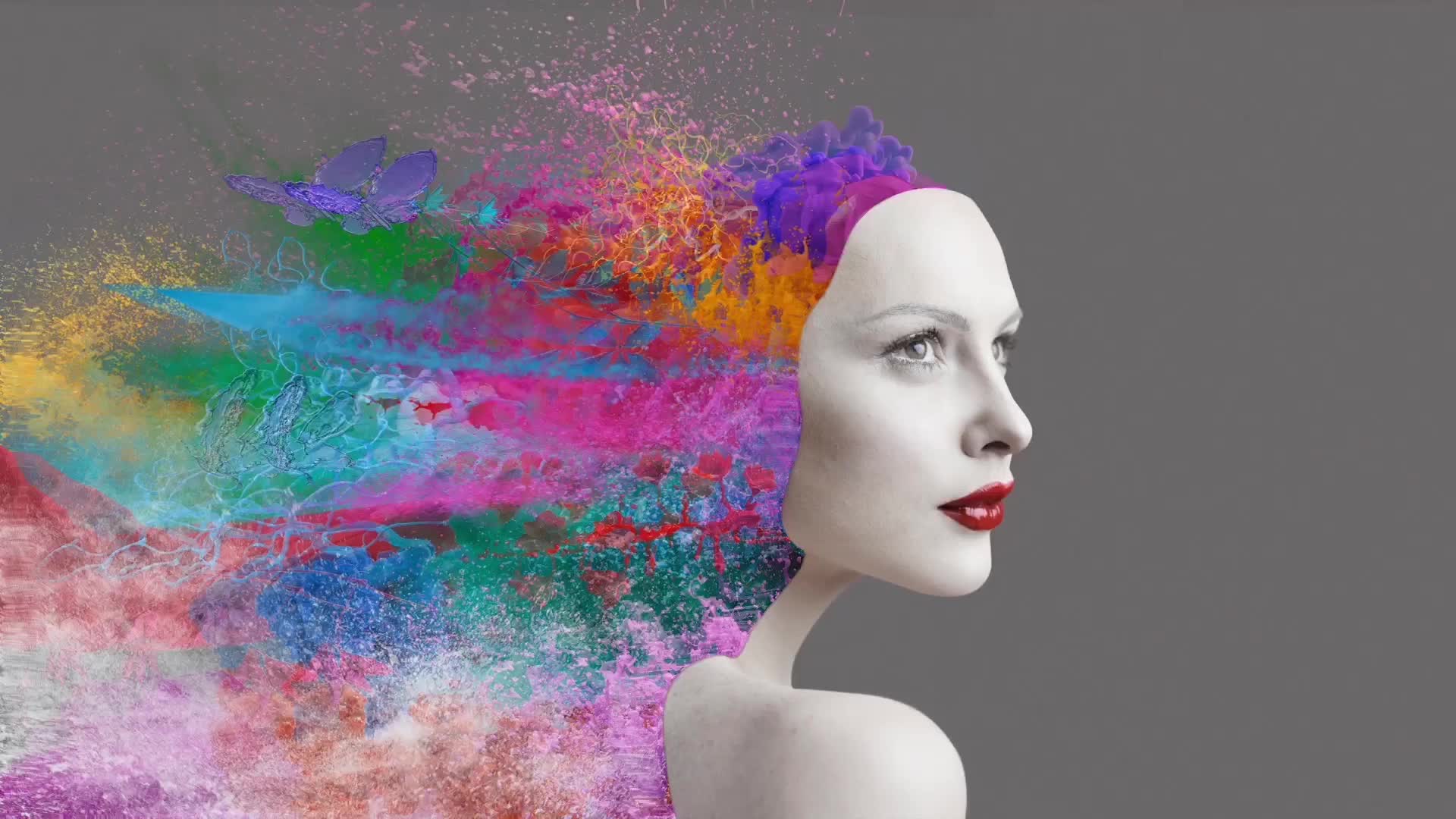 Exemptions?Artt. 101 (3) and 102 TFEU
FOUR cumulative conditions:
1. The agreement result in efficiency gains
2. Consumers receive a fair share of the benefits
3.Restrictions are necessary to achieving those benefits
4.There is no substantial elimination of competition
76
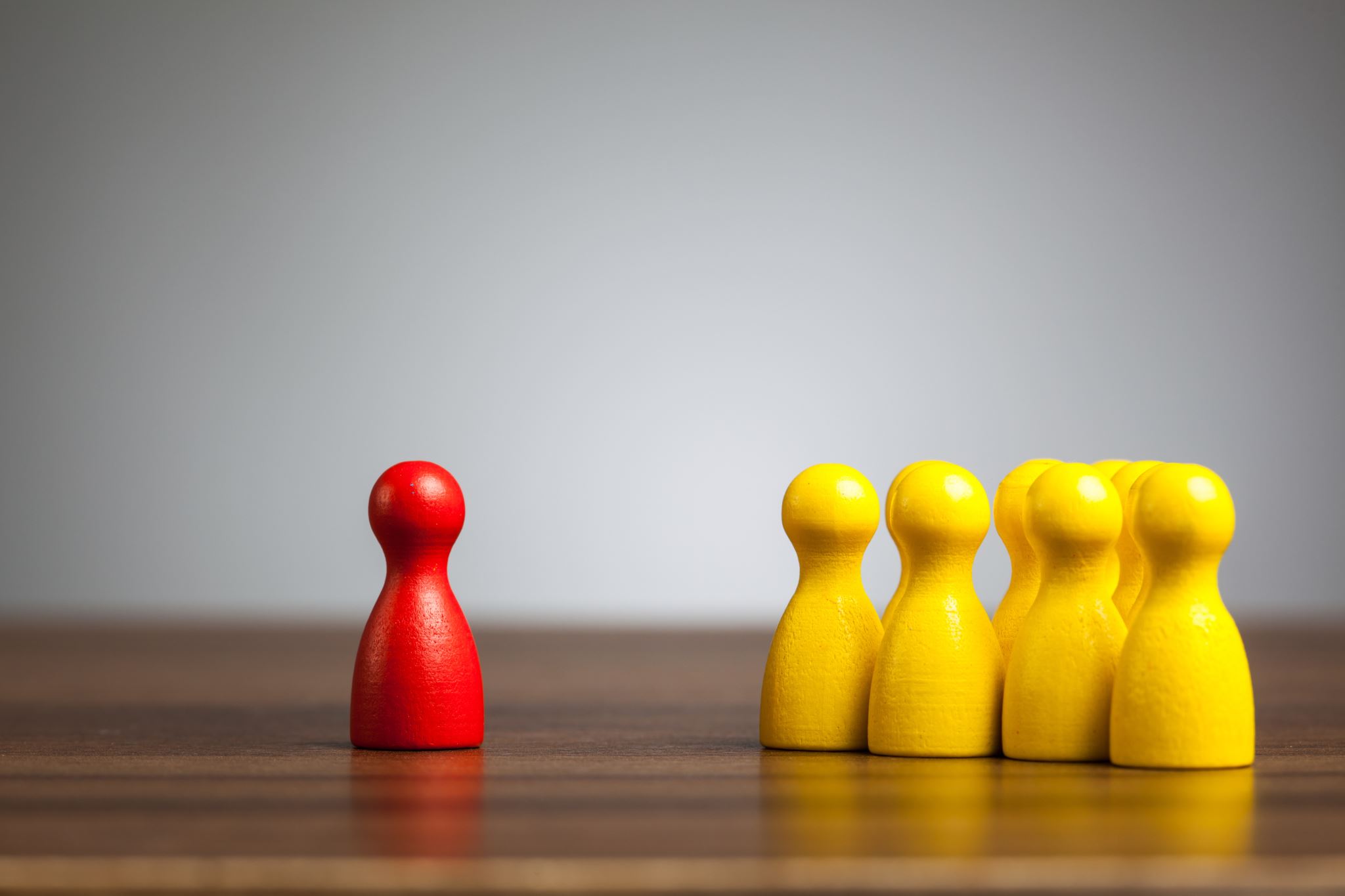 Legal Analysis under Art. 101 (3), first condition
The rules may encourage professional football clubs to recruit and train your players and therefore intensify competition through training.
The national judge has to determine (economic, statistical or other nature analysis) (para. 129)
Efficiency gains ? Yes or not?
IF yes, are they likely to compensate for disadvantages resulting from those rules for competition? (para.129)
Legal Analysis under Art. 101 (3), second condition
Legal Analysis under Art. 101 (3), third condition
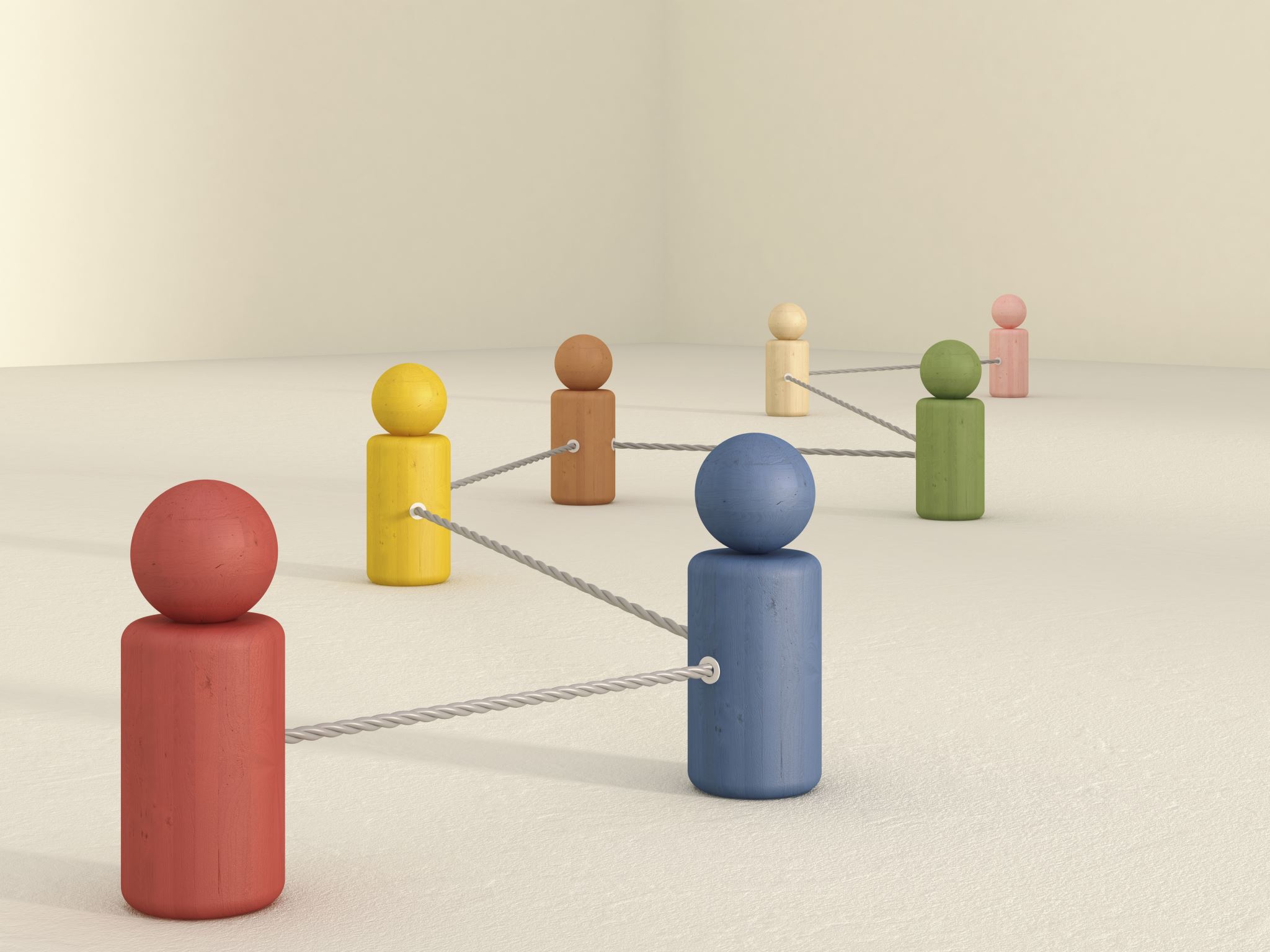 Legal Analysis under Art. 101 (3), fourth condition
Non elimination of competition:
Importance of the minimum proportion of home-grown players
Analysis ex art. 45 TFEU
Indirect discrimination
Players who do not have a “national connection” cannot be included on the match sheet and, therefore cannot be fielded (para. 138)
Thus prohibited!
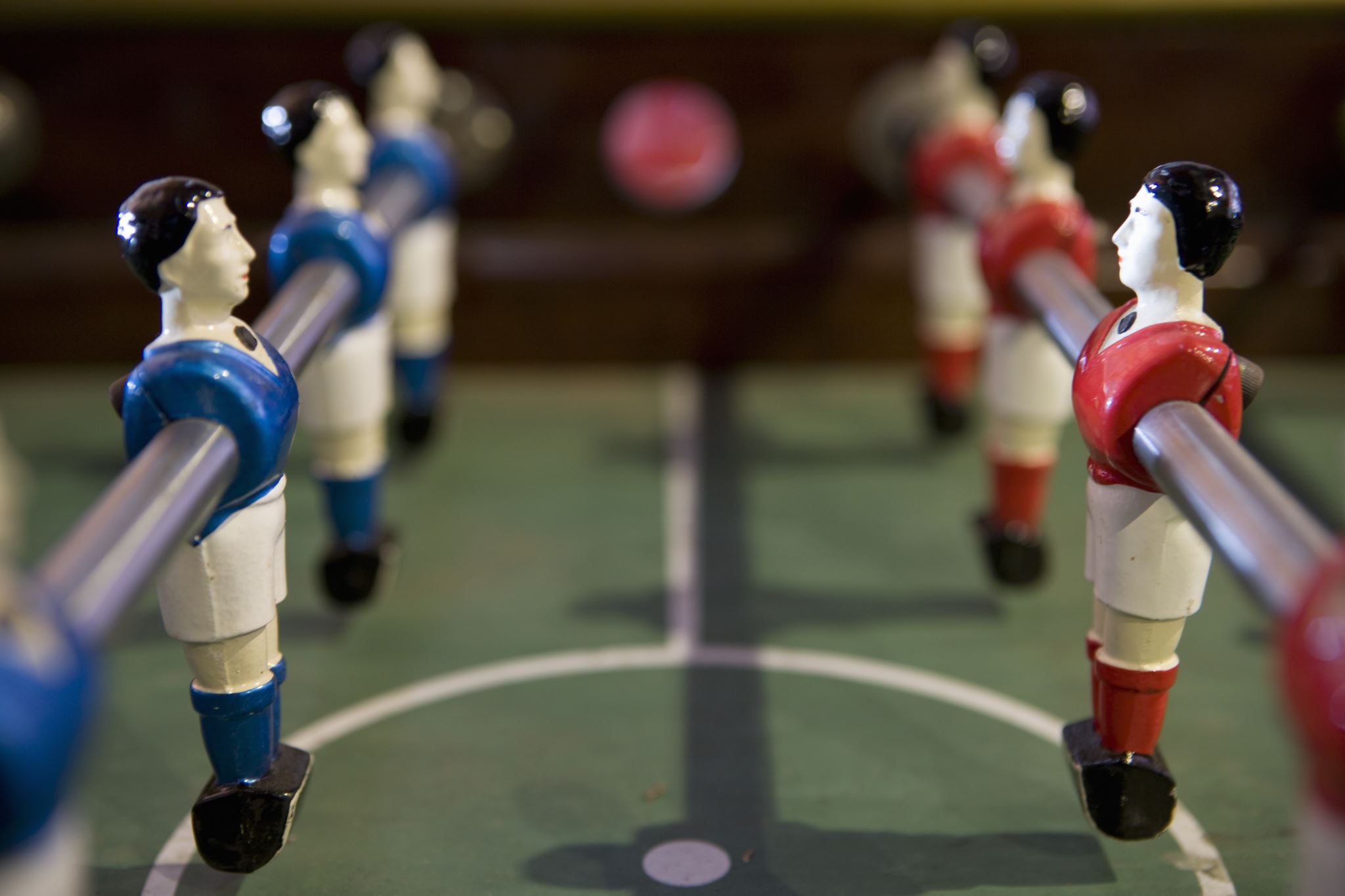 Legal Analysis ex art. 45 TFEU: Justification
Legitimate objective: foster training of young players
Proportionality of the measure:what is the incentive to train player locally if clubs can still buy players from other clubs in the national association? NONE!
What’s next?
- ALL SPORTS (INTERNATIONAL AND NATIONAL° FEDERATIONS NEED TO COMPLY
- CONTROL BY THE EUROPEAN COMMISSION
83